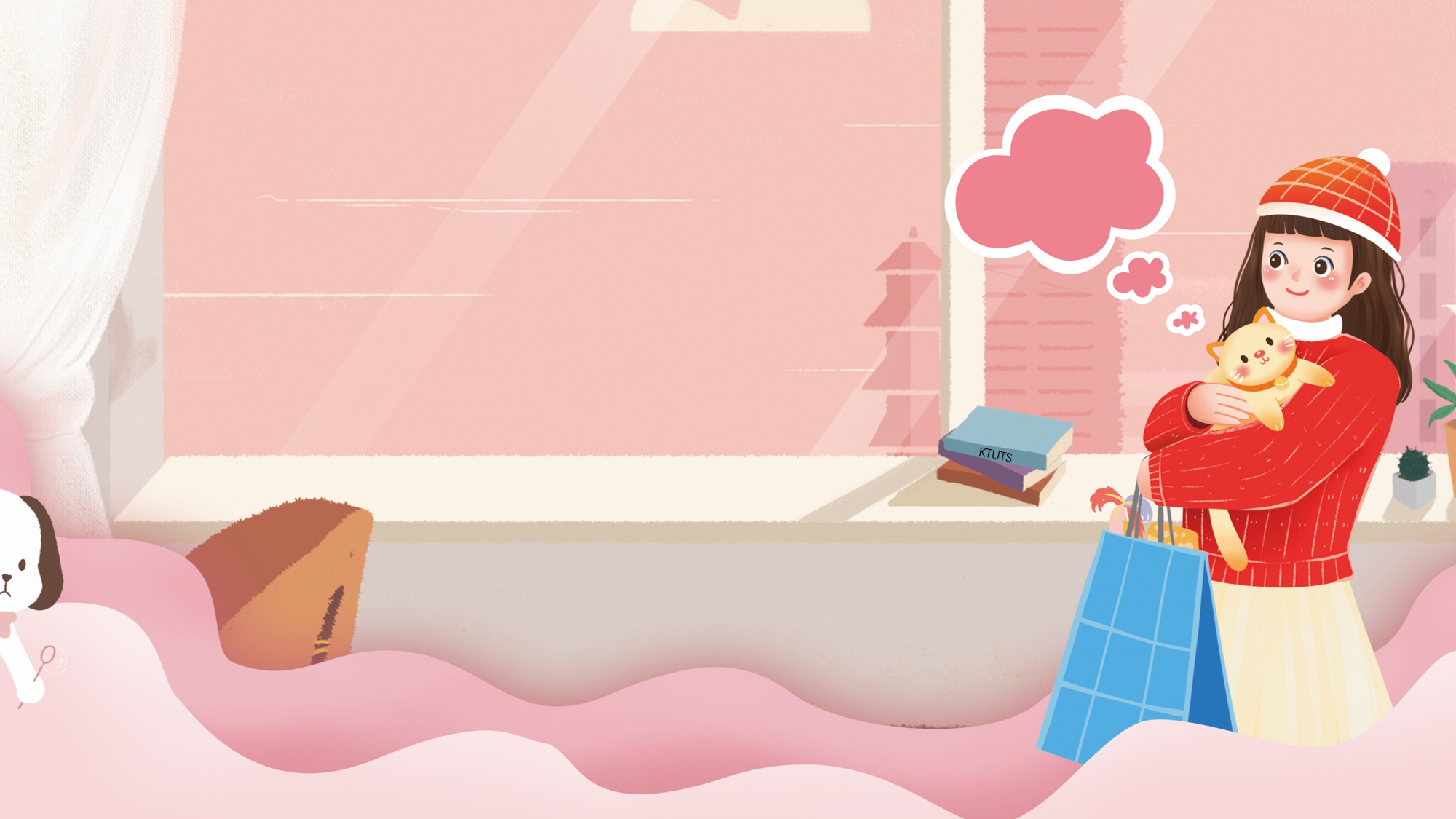 LUYỆN TẬP
(SGK TOÁN TRANG 133)
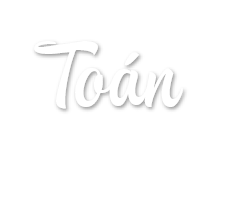 Khởi 
động
Luyện tập
1&2
Luyện tập
4a
Dặn dò
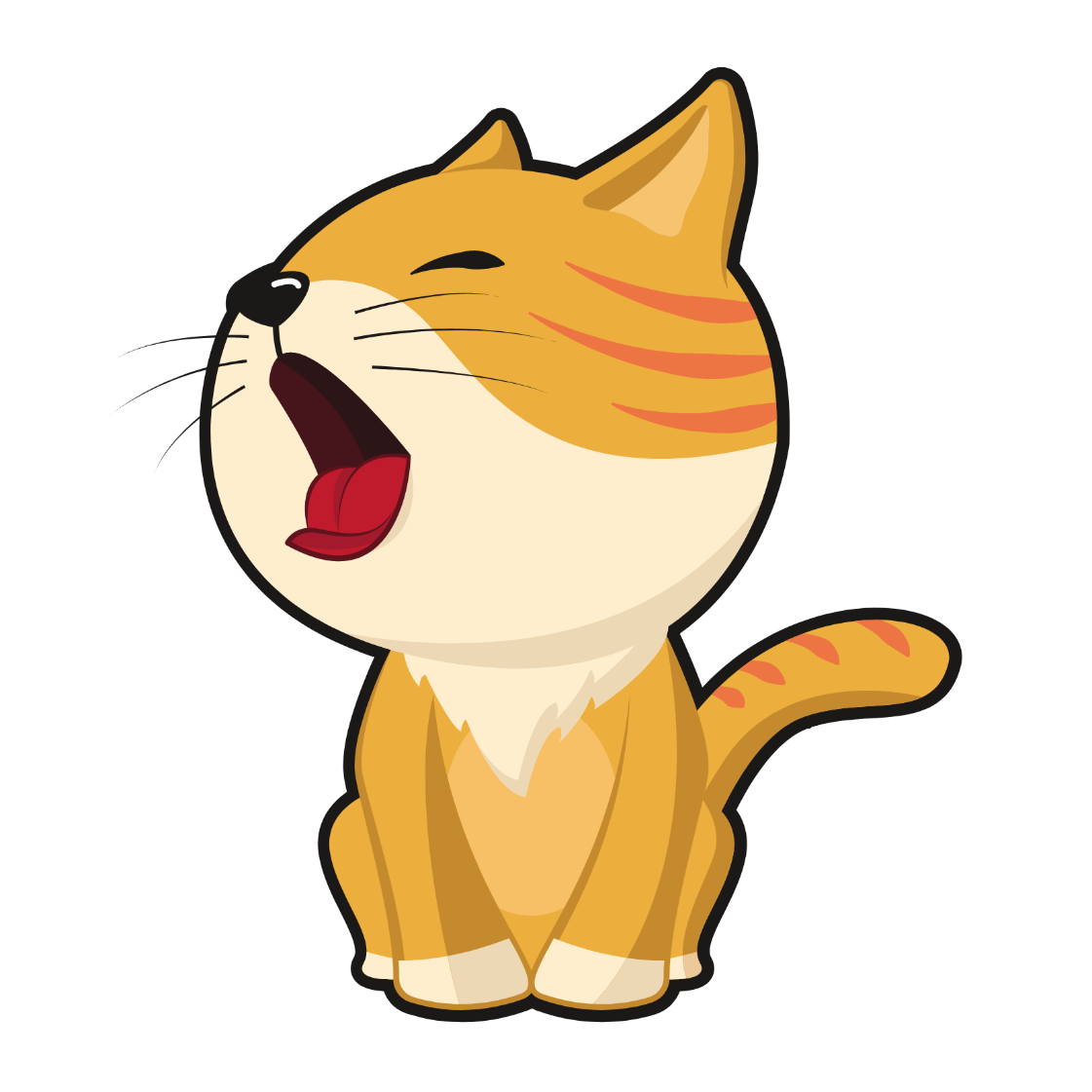 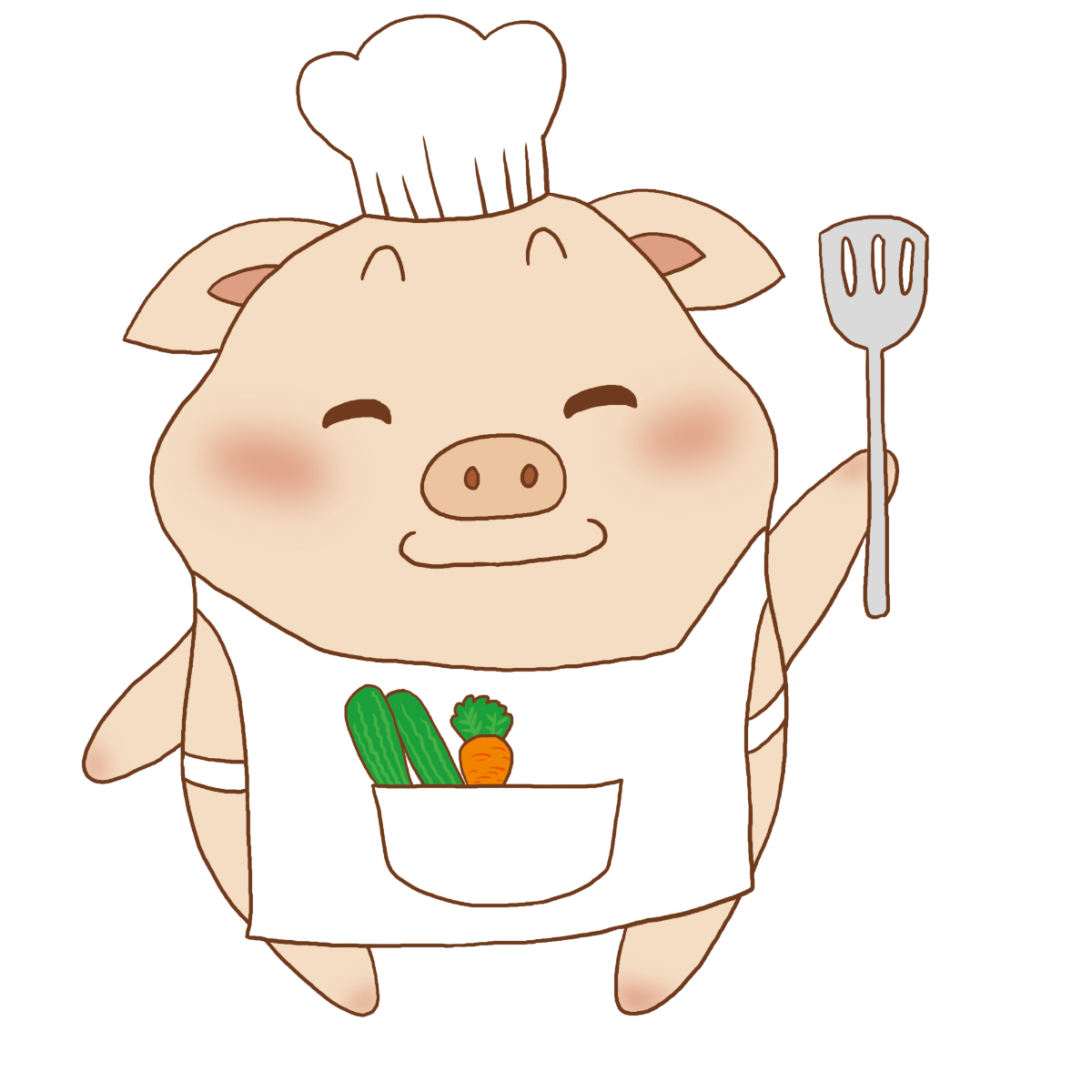 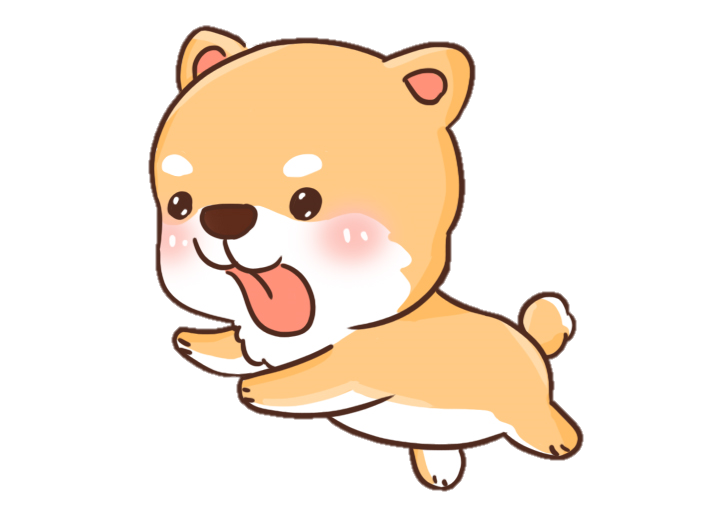 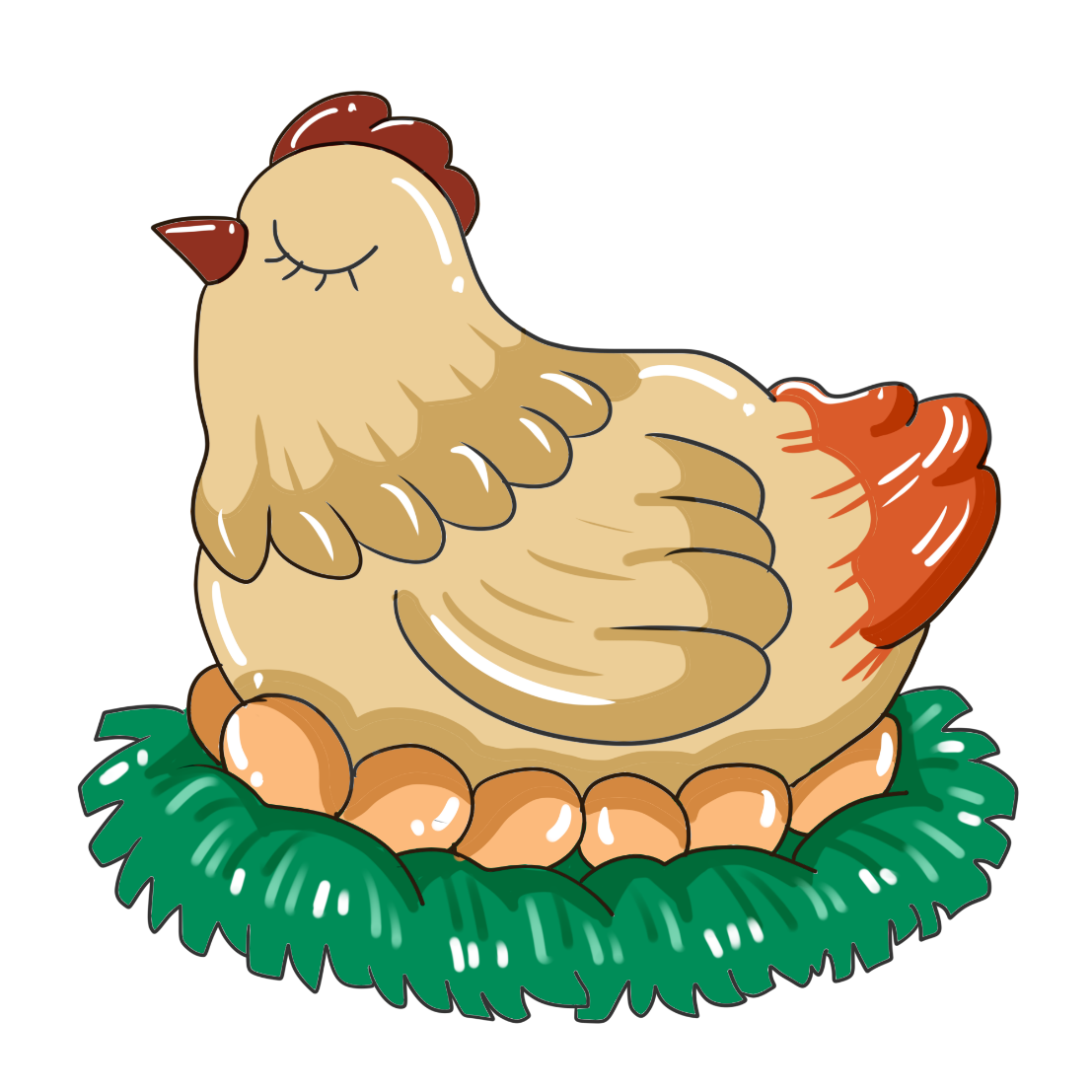 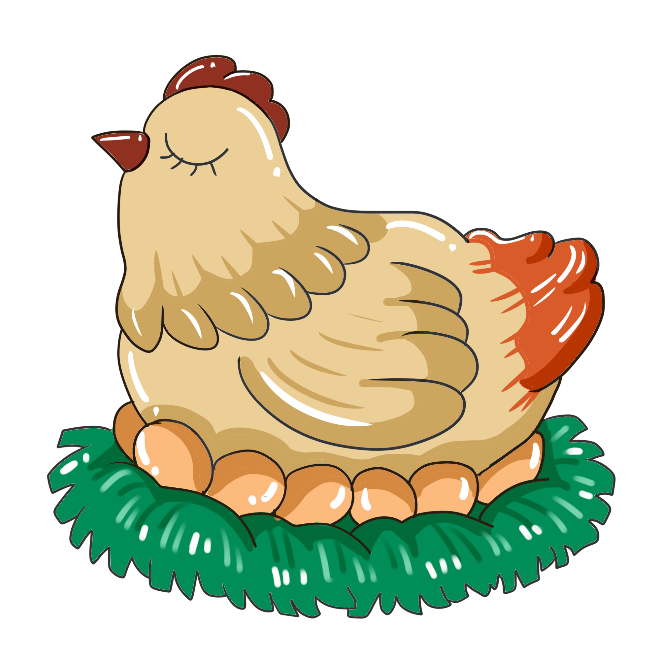 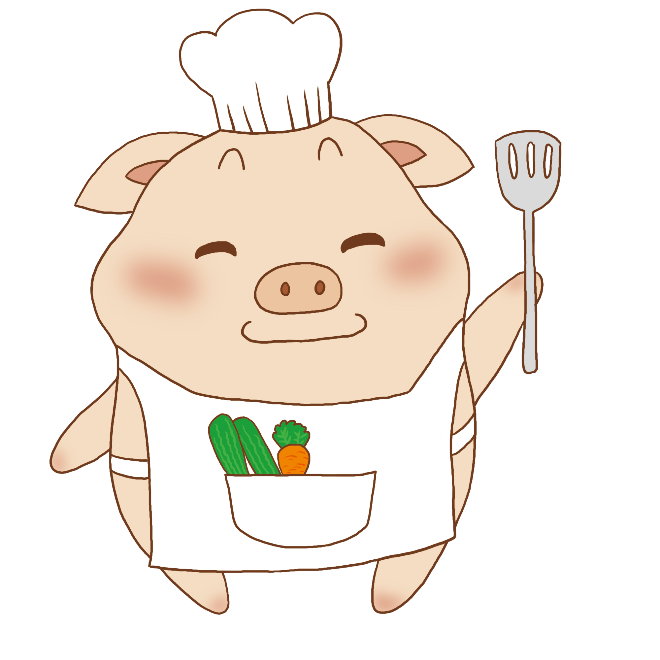 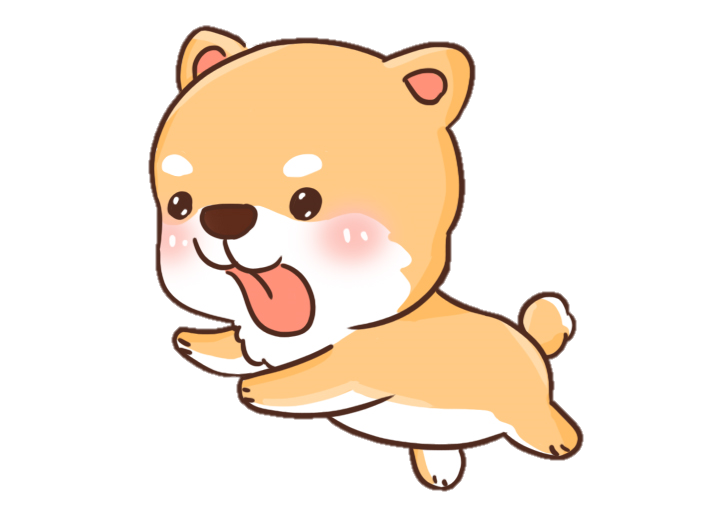 Dặn dò
Khởi 
động
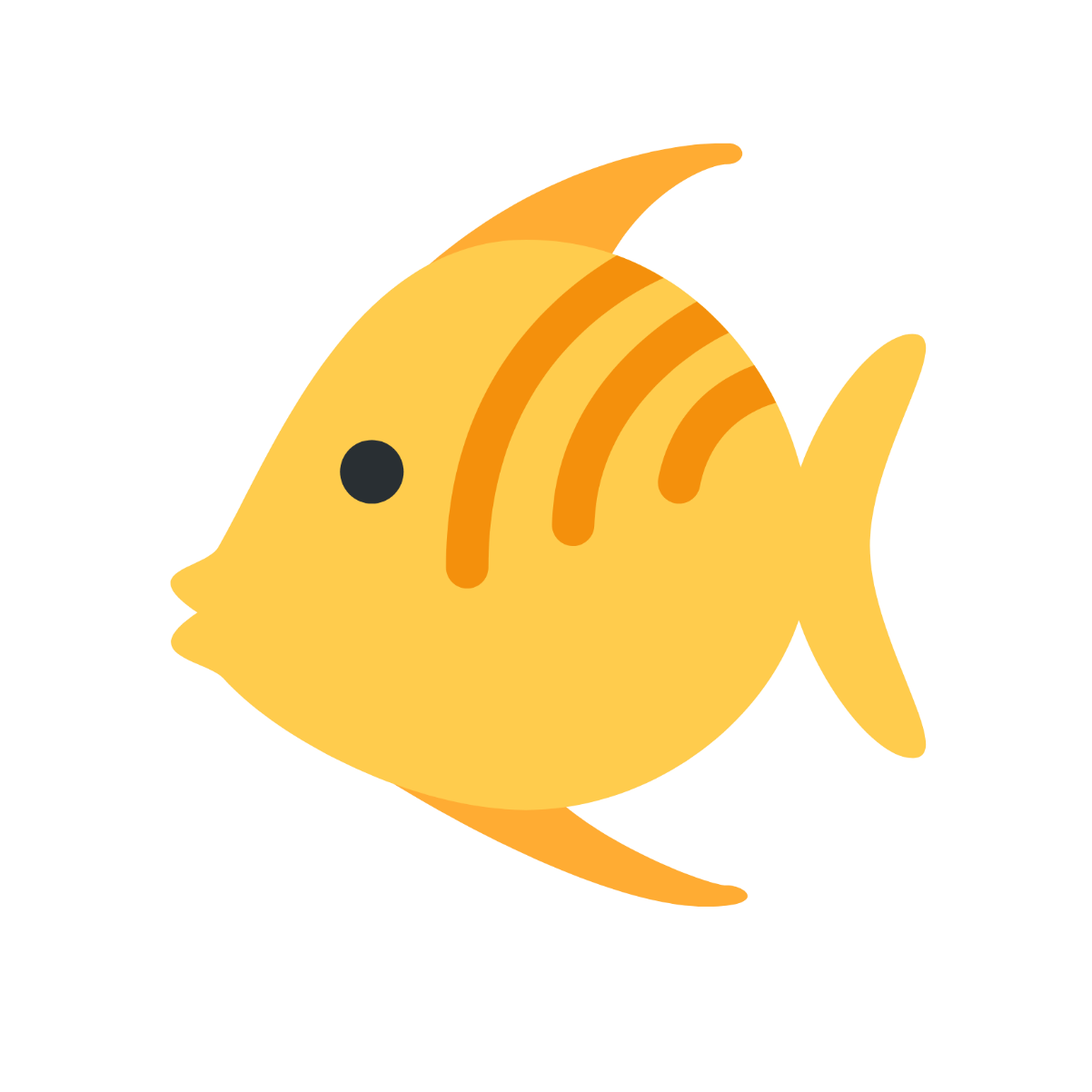 Luyện tập
1&2
Luyện tập
4a
MÈO NGẮM
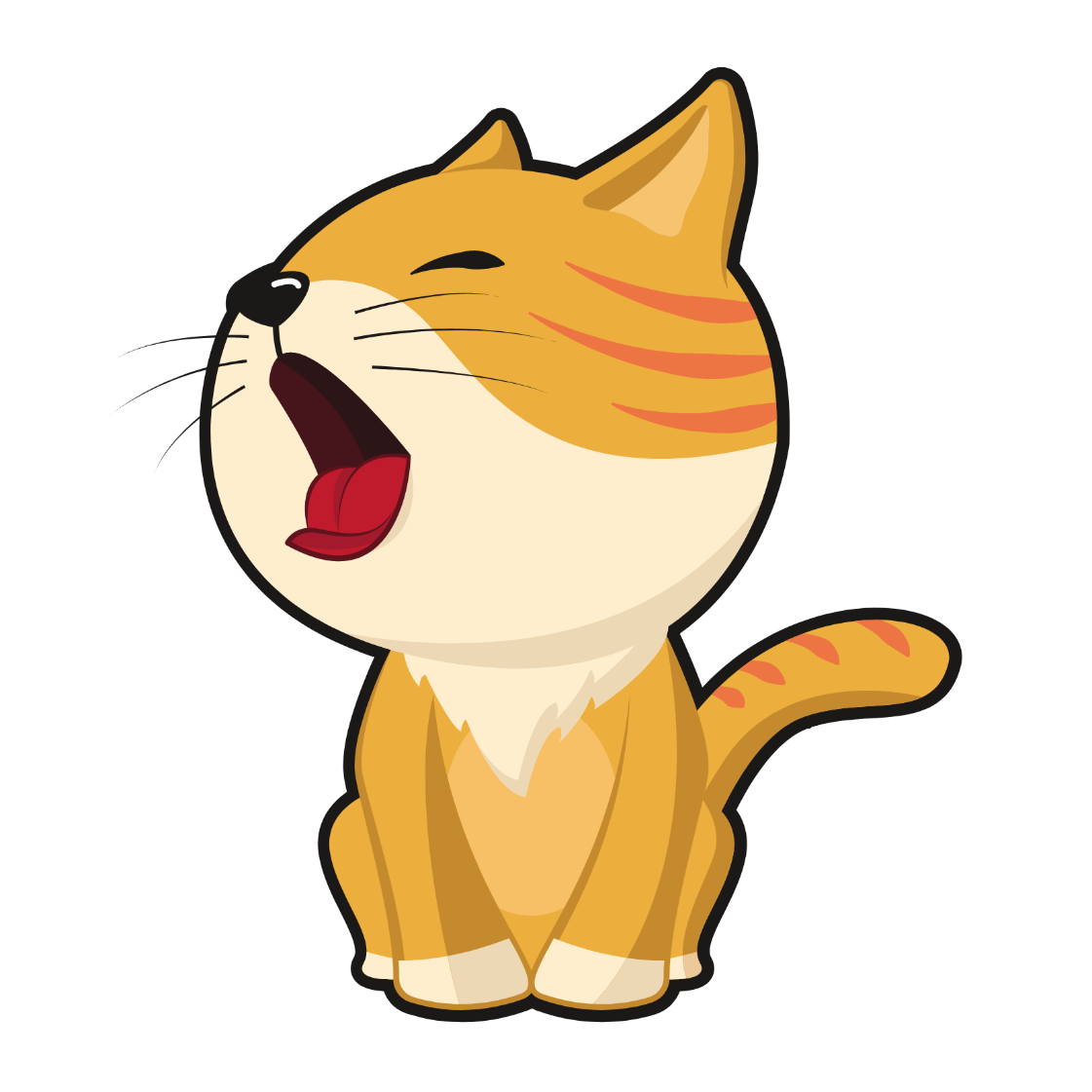 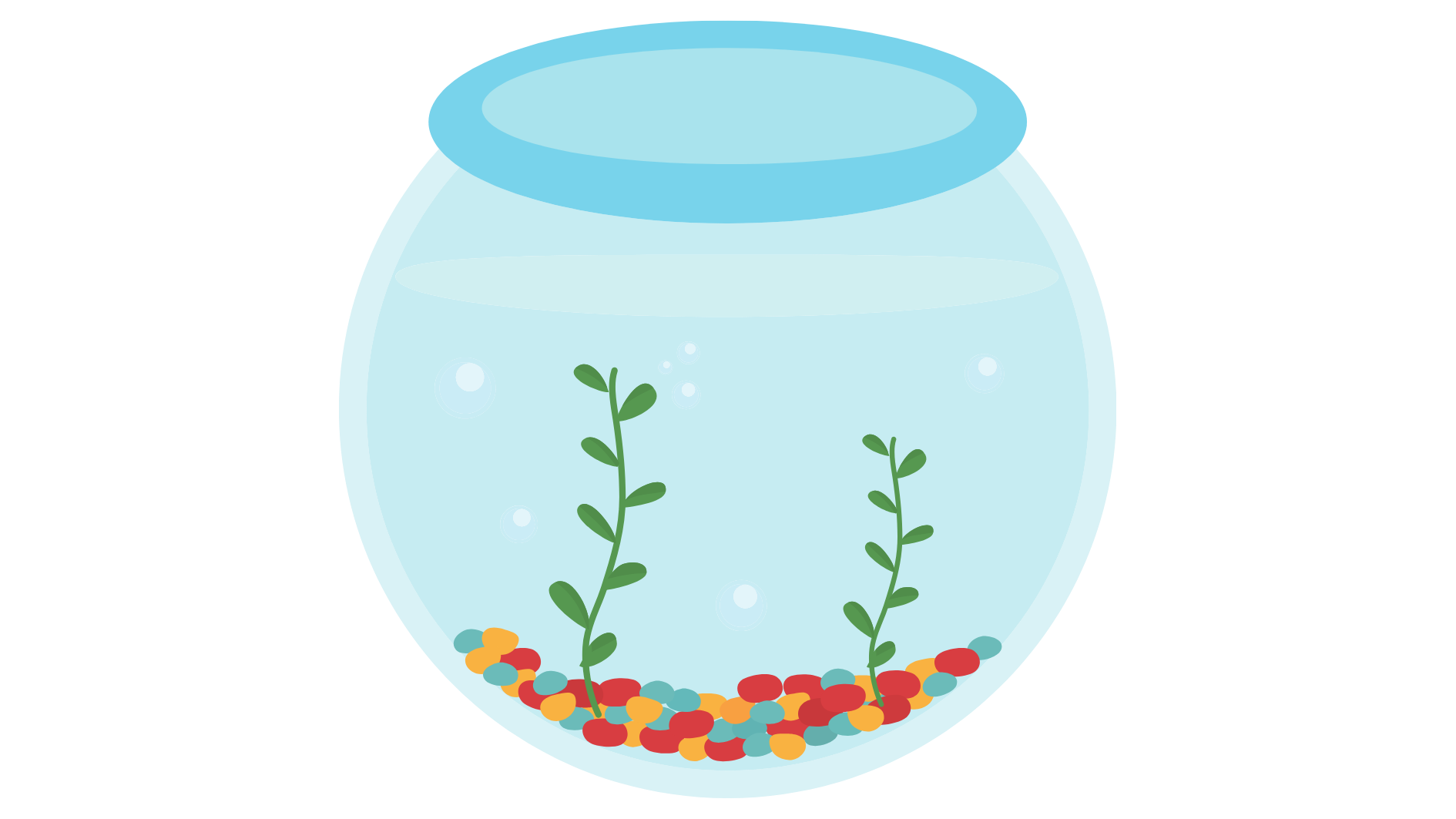 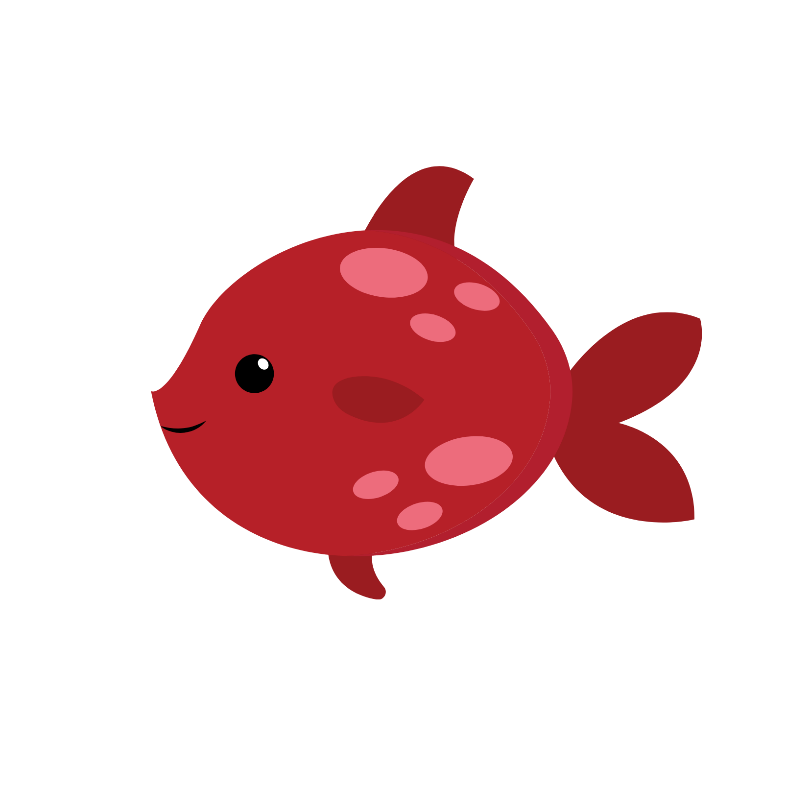 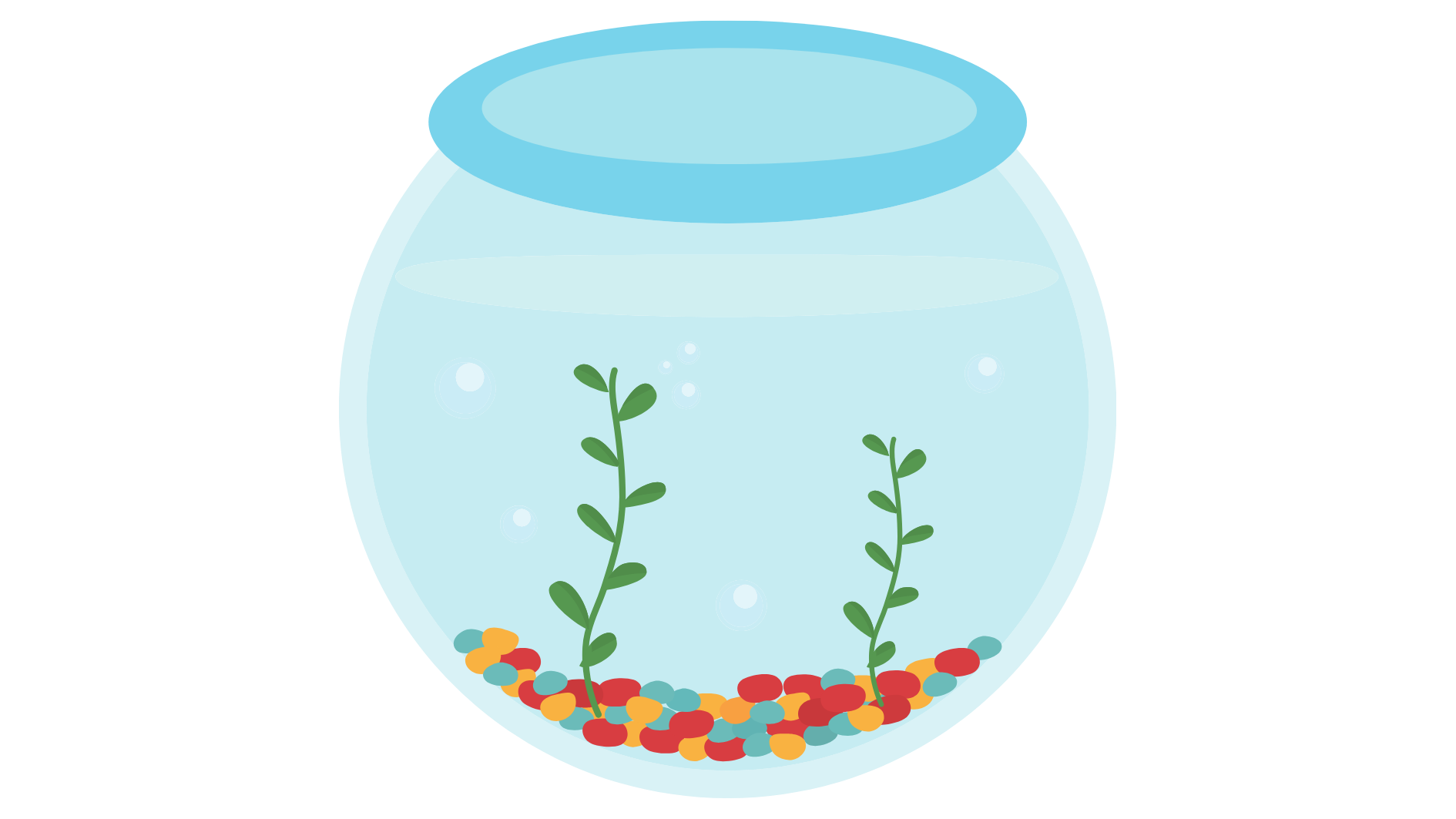 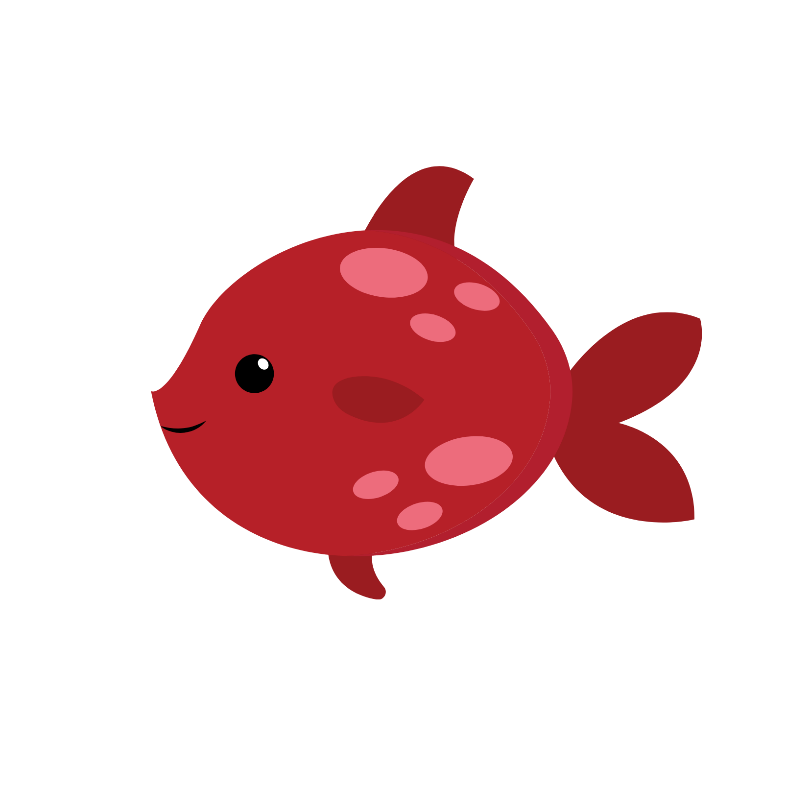 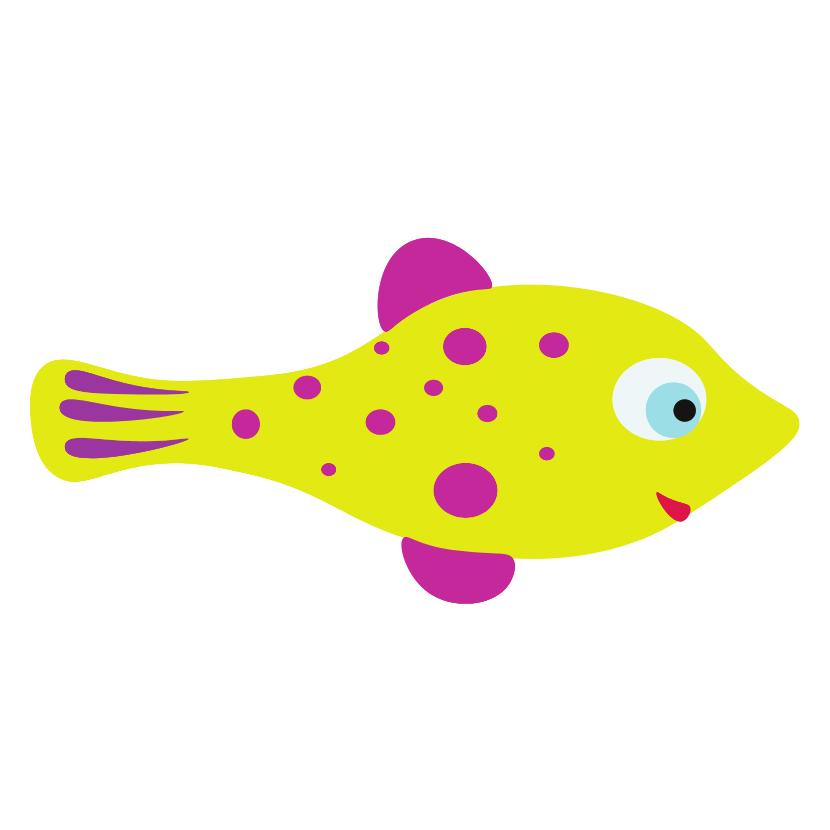 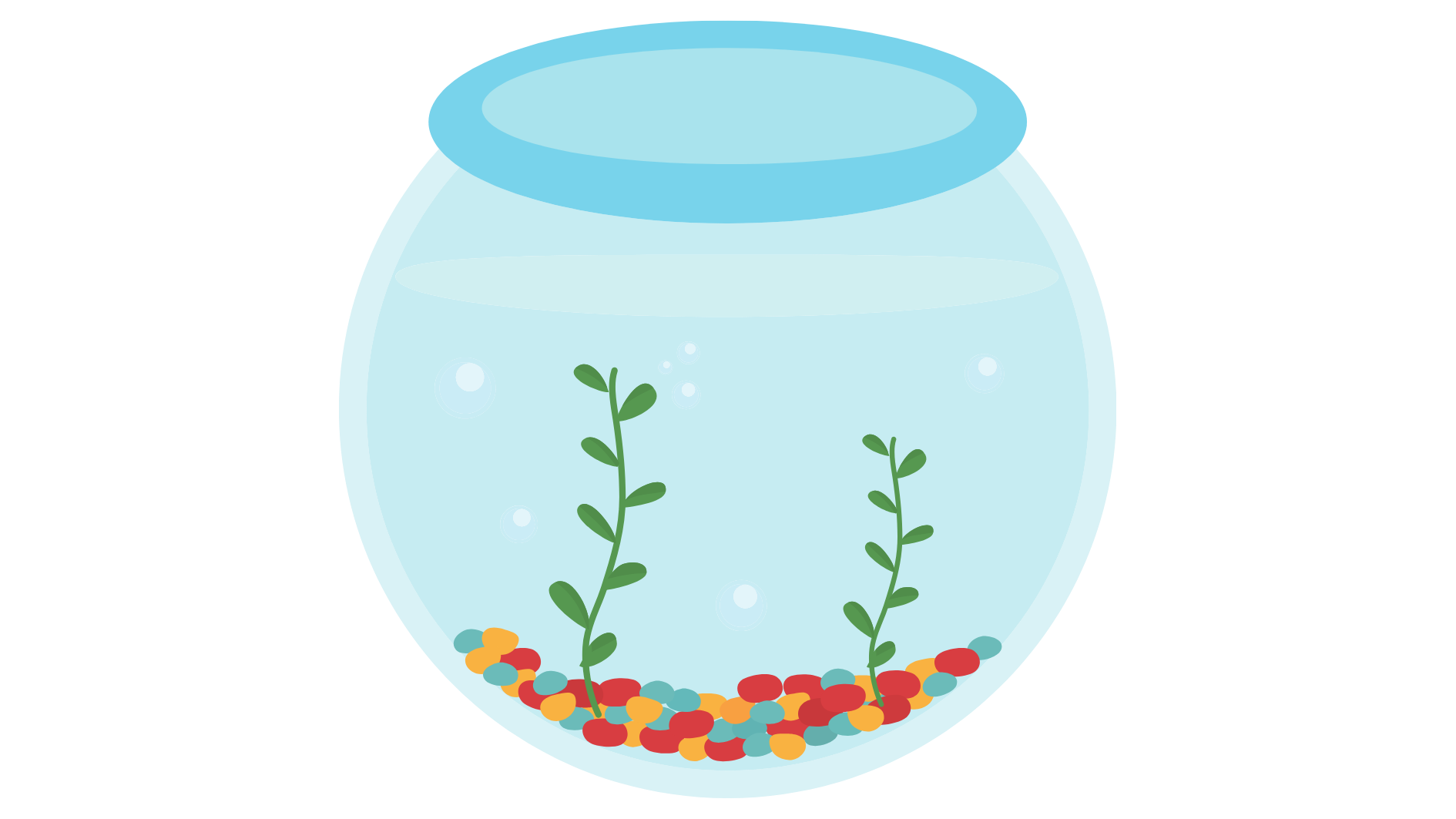 Bể cá thật xinh!
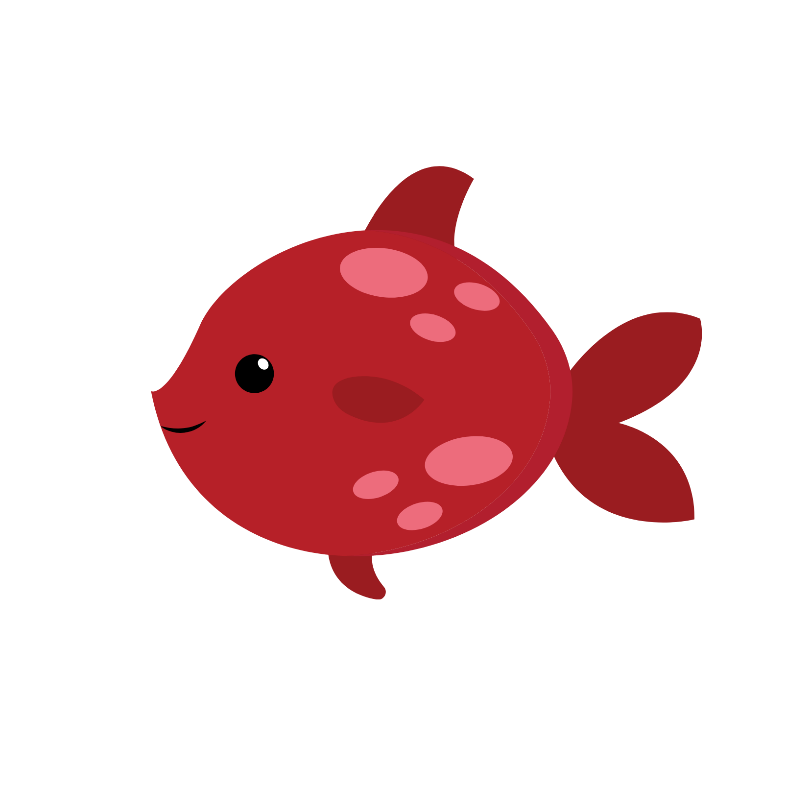 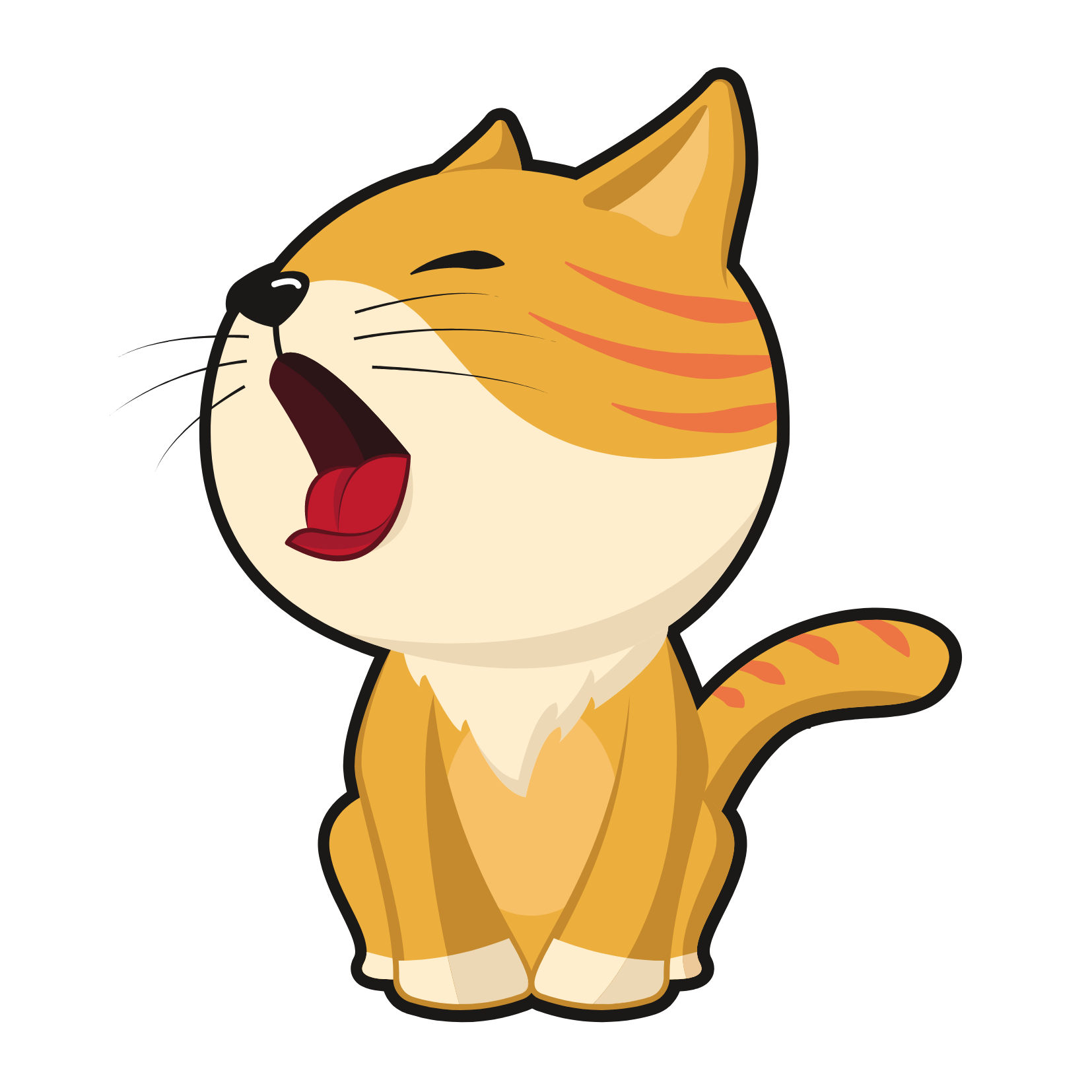 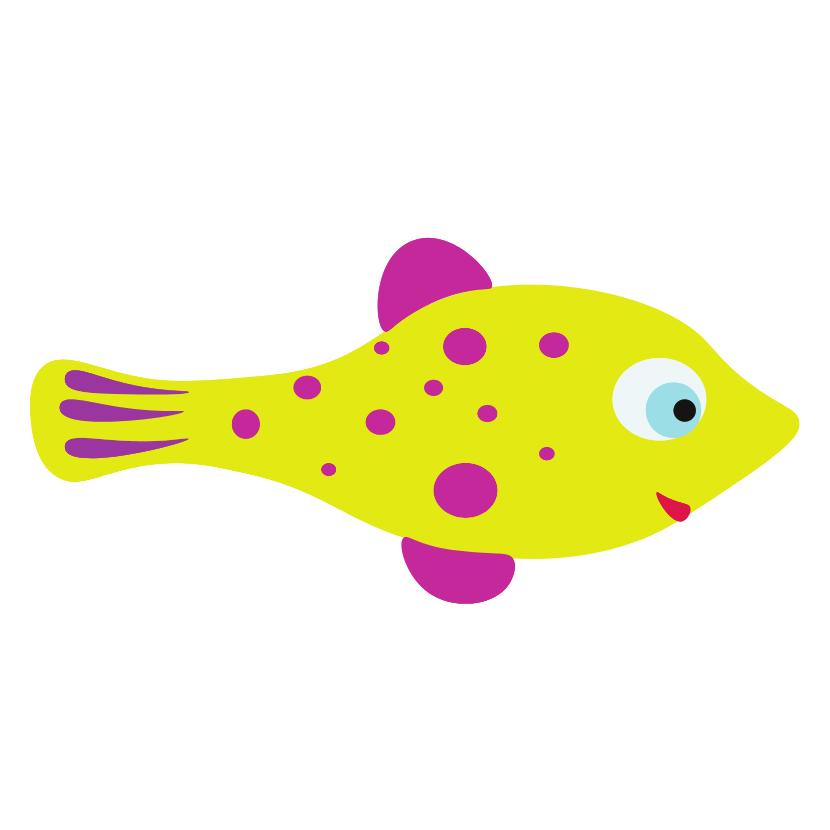 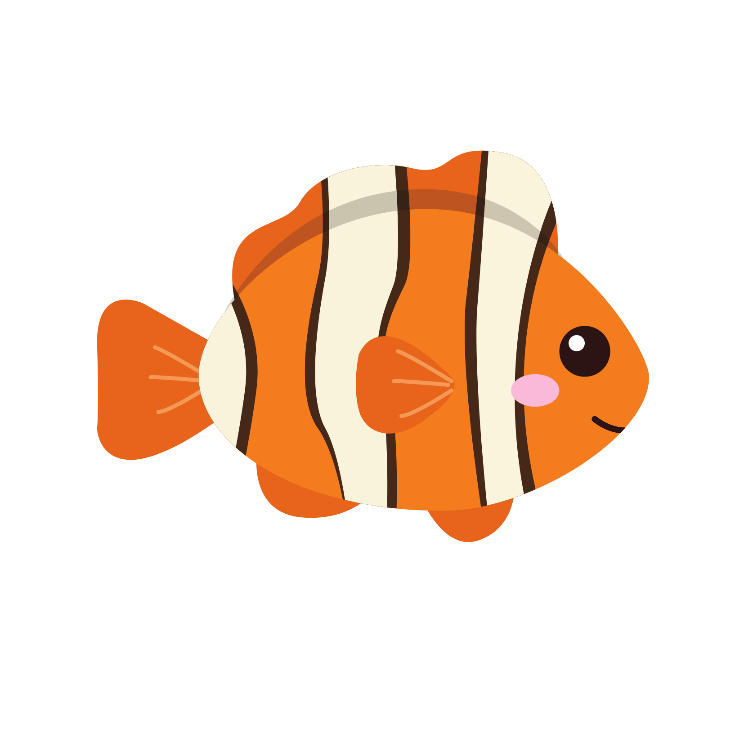 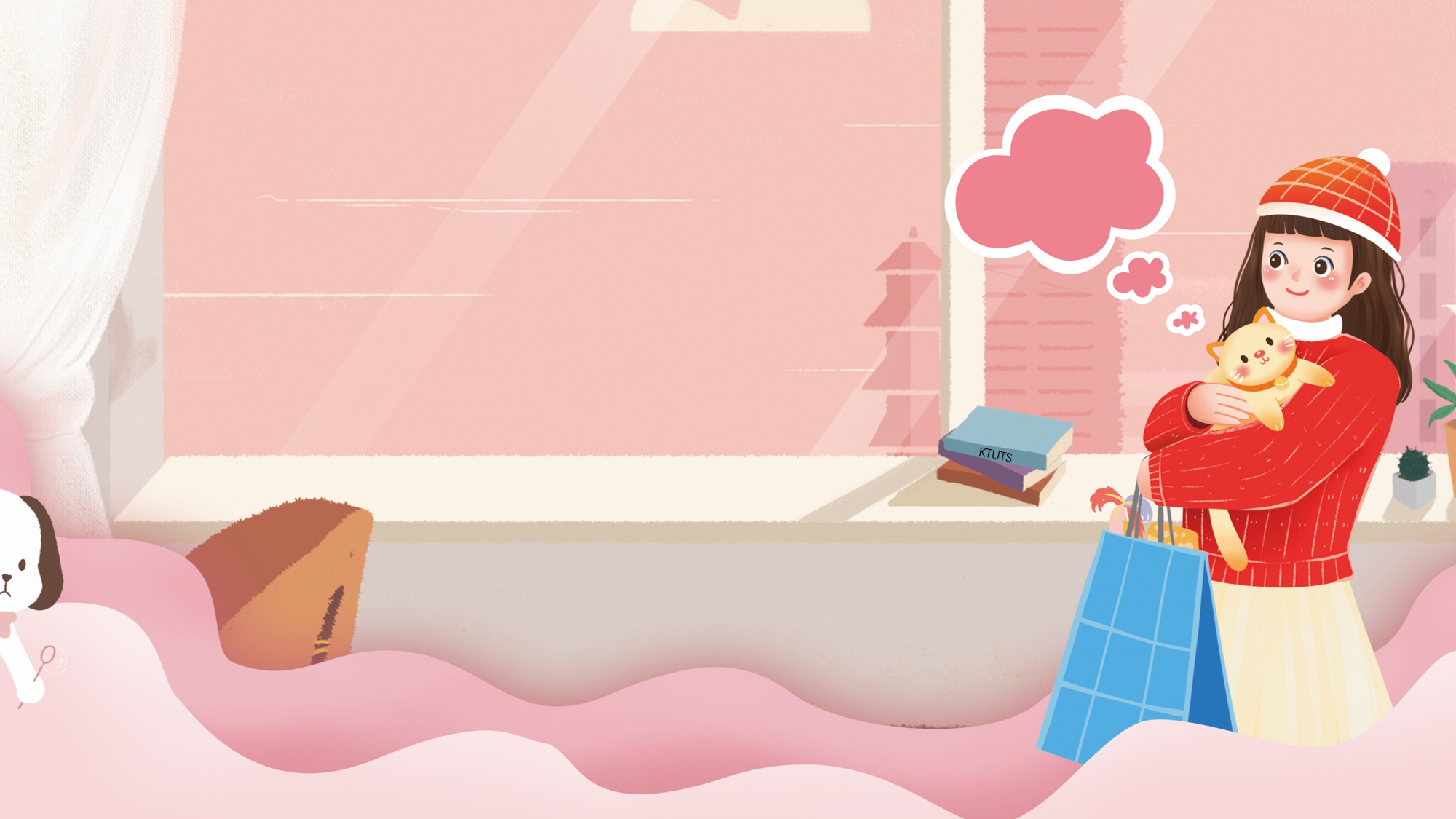 LUYỆN TẬP
(SGK TOÁN TRANG 133)
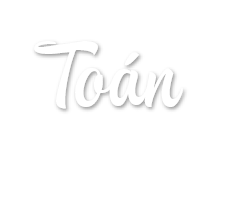 Khởi 
động
Luyện tập
1&2
Luyện tập
4a
Dặn dò
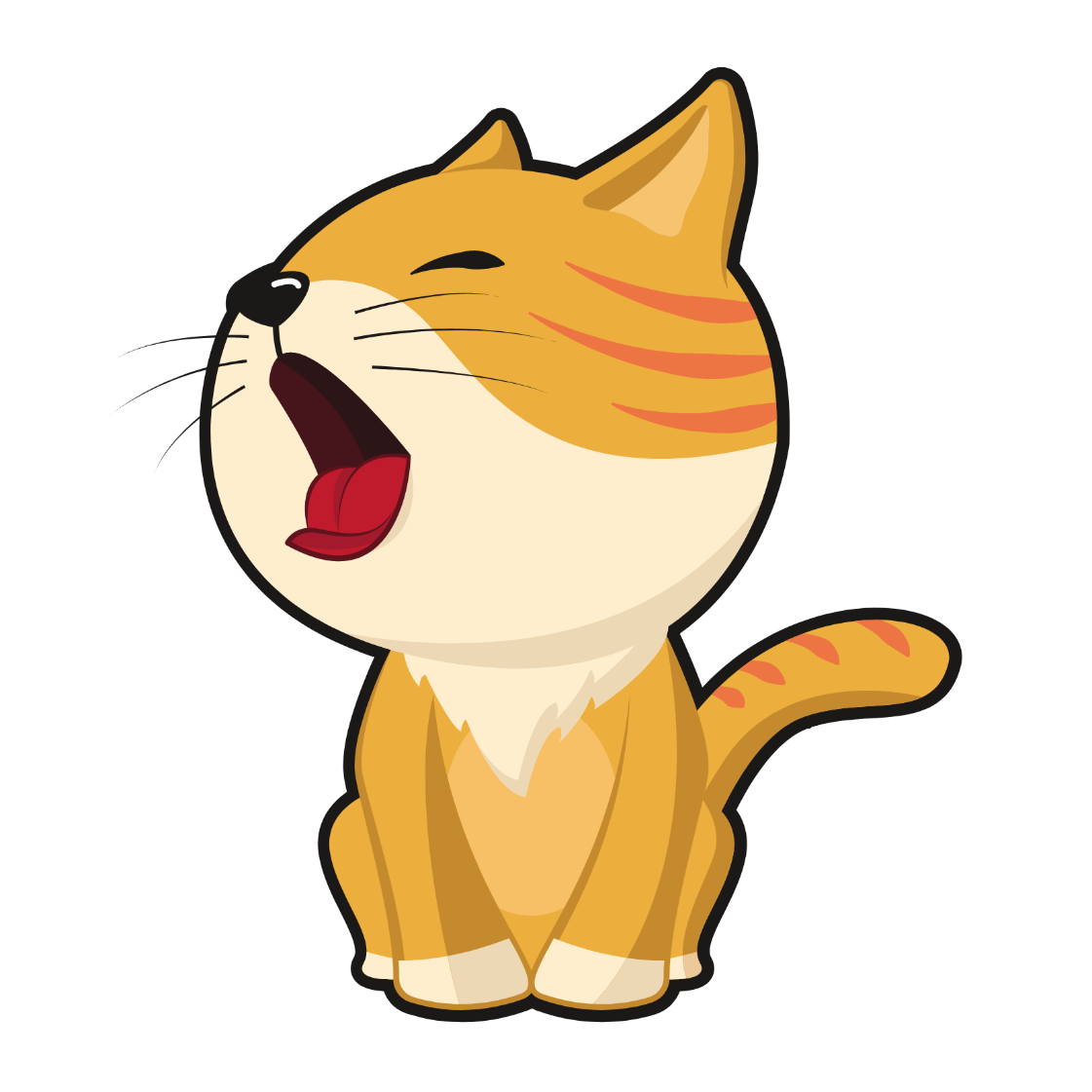 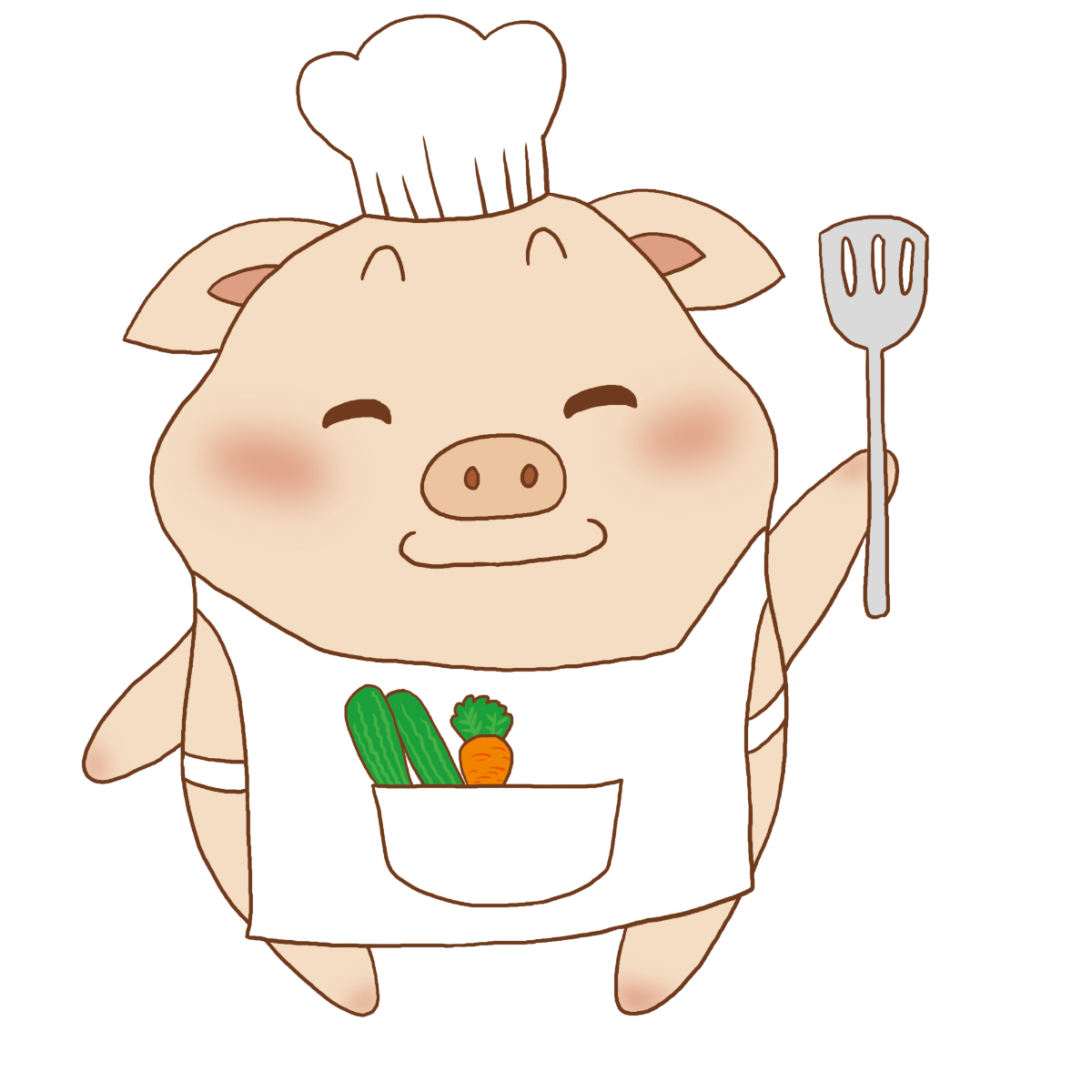 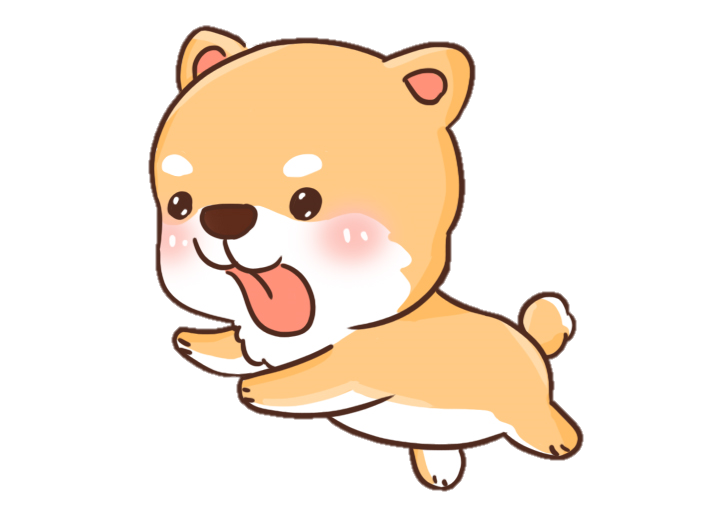 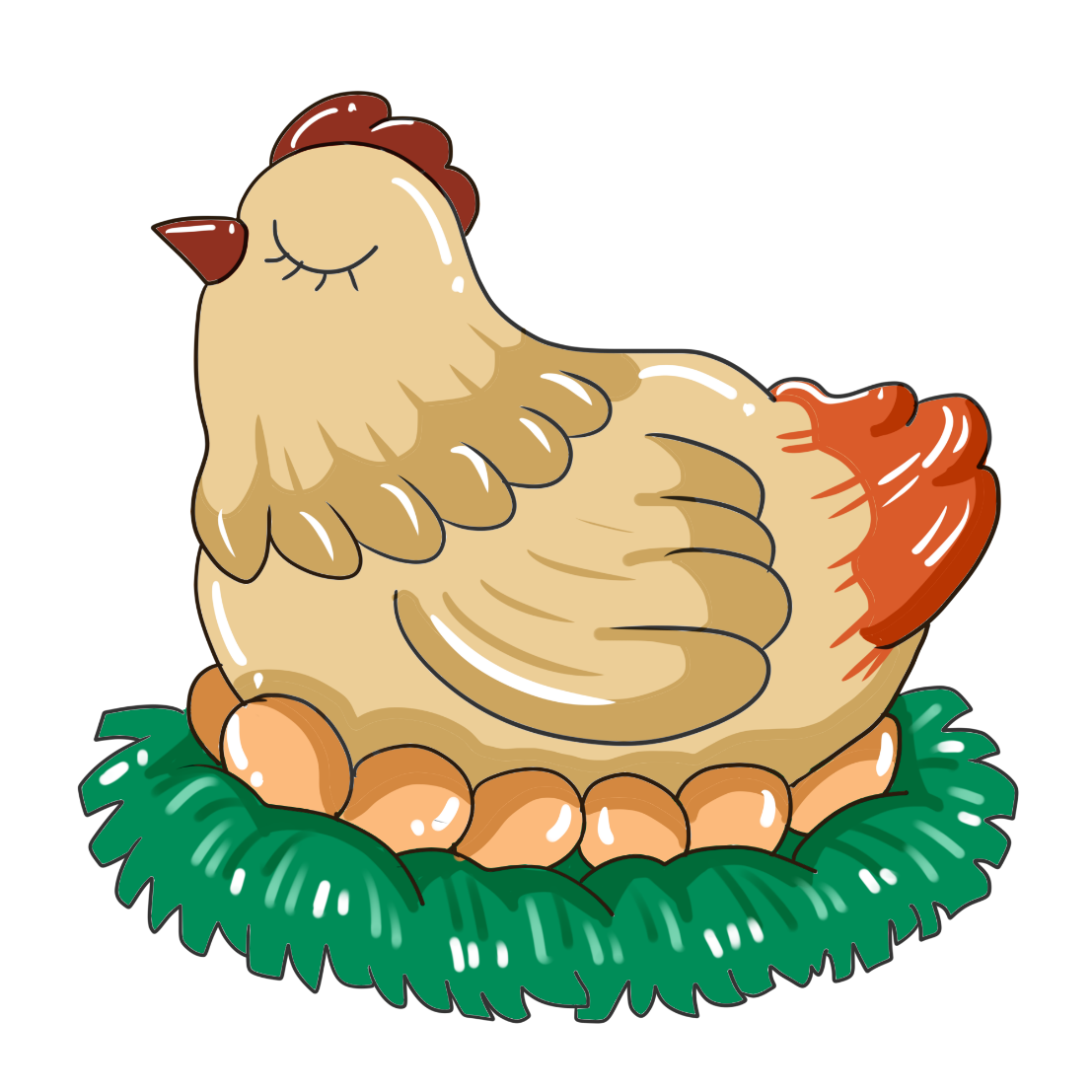 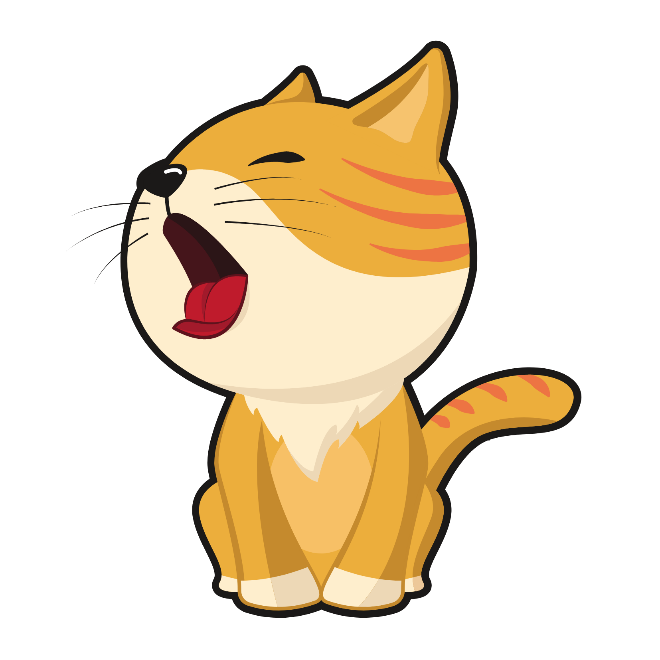 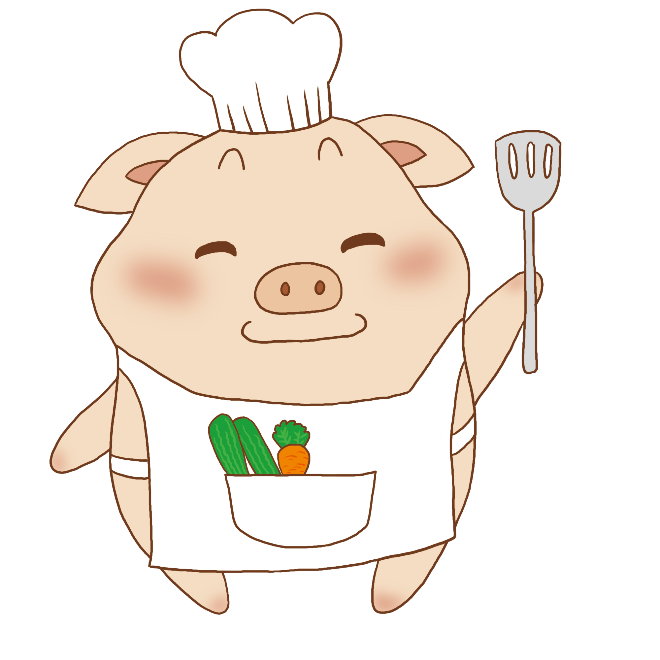 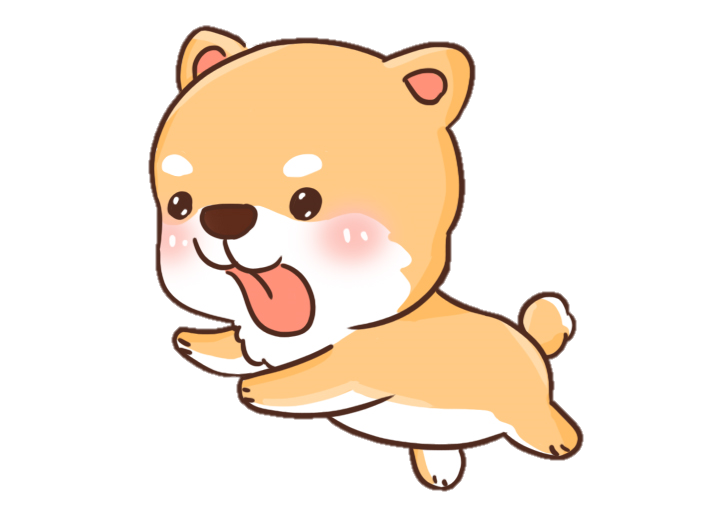 Khởi 
động
Bài 1. Tính (theo mẫu)
Luyện tập
1&2
Luyện tập
4a
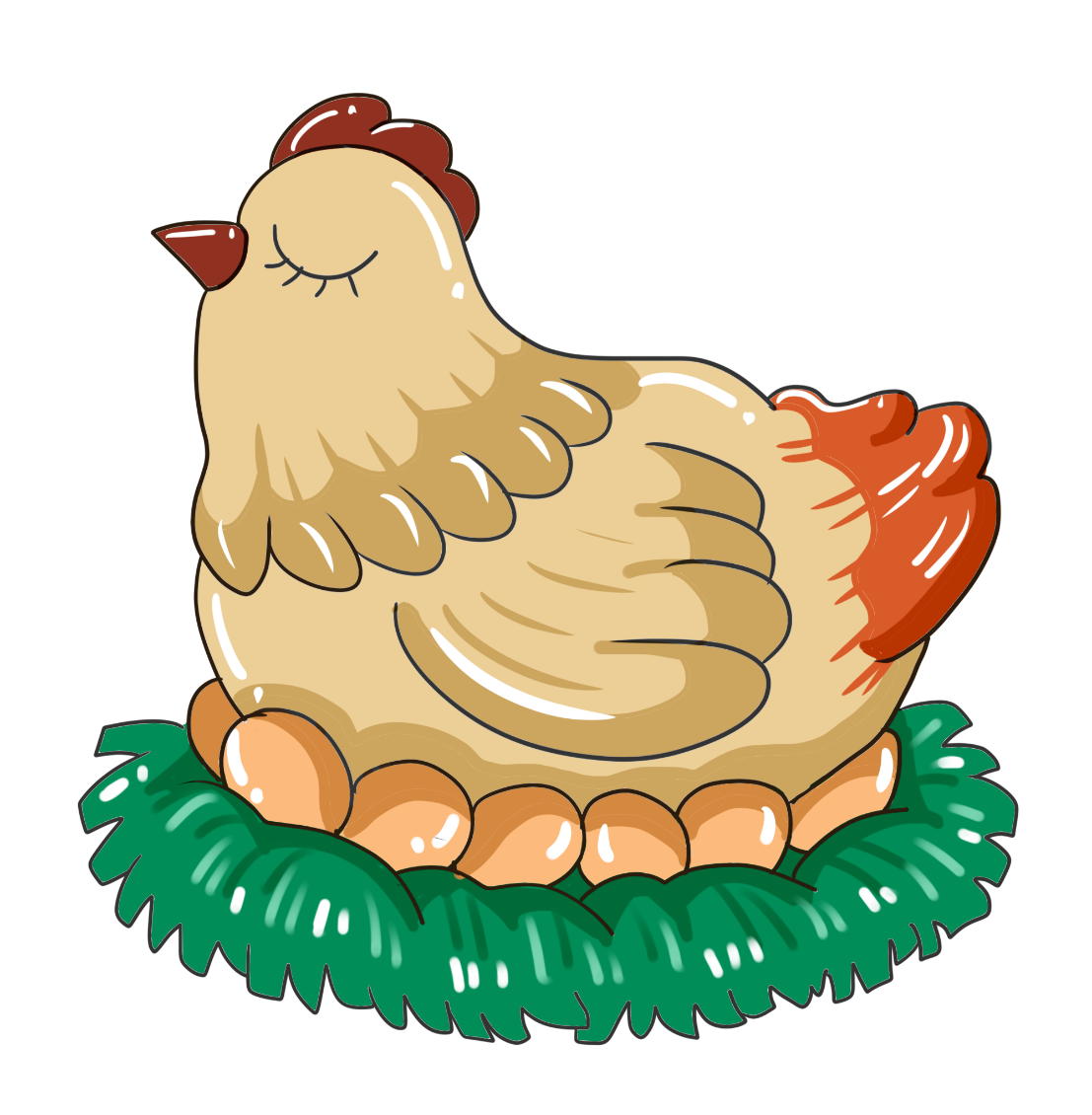 Dặn dò
Luyện tập
1&2
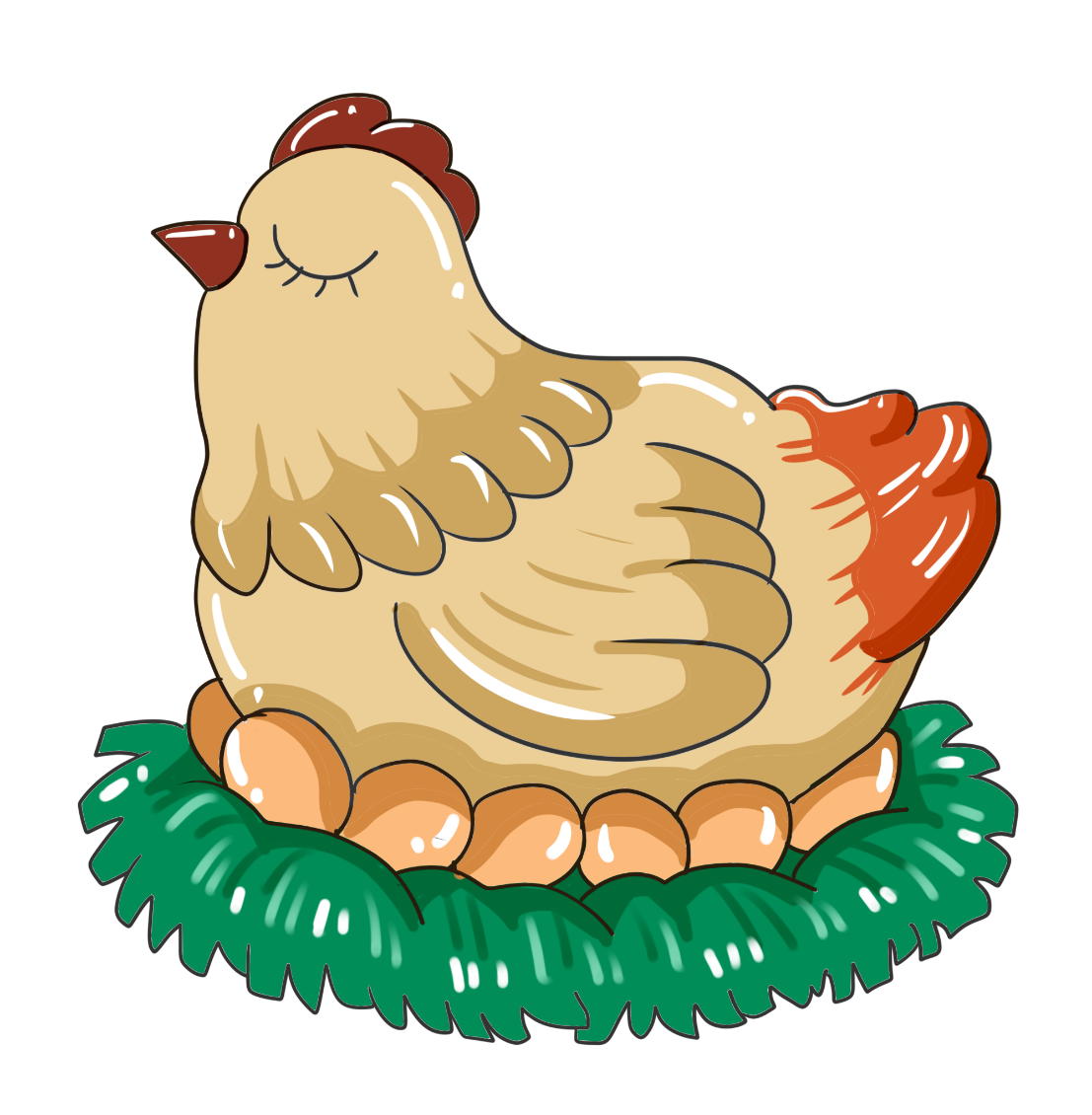 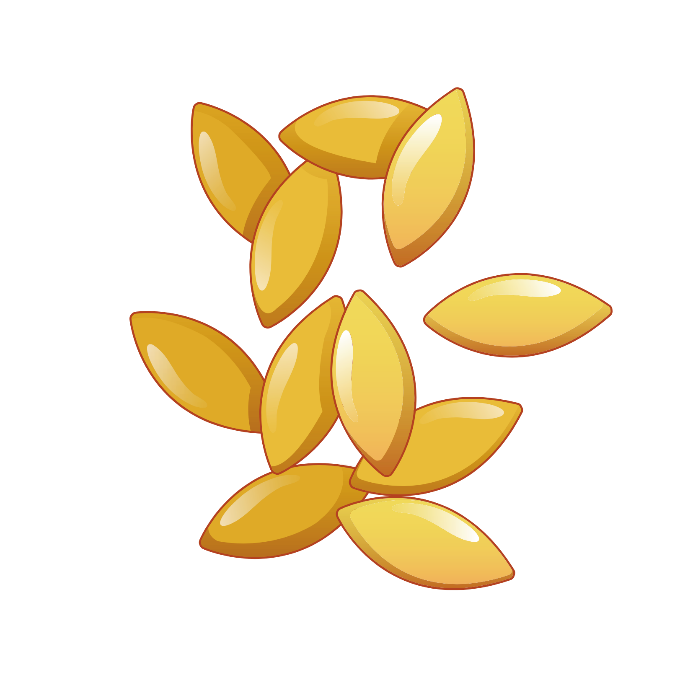 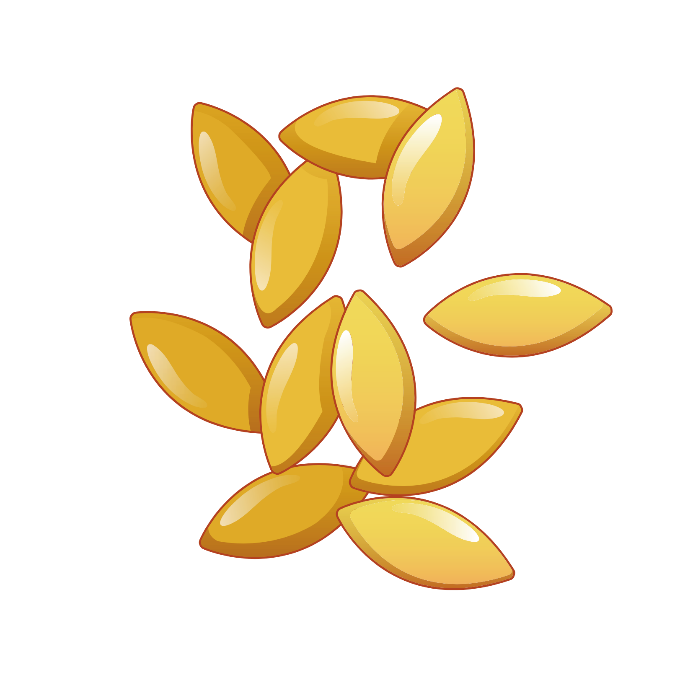 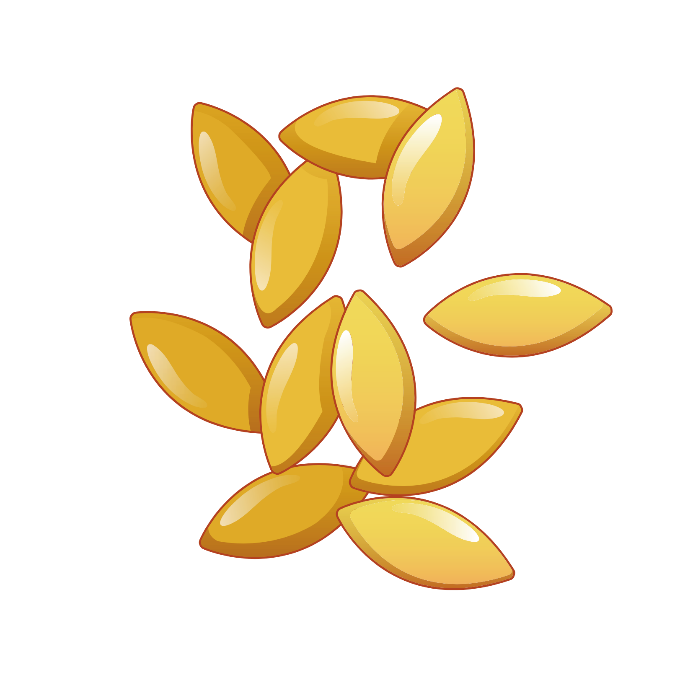 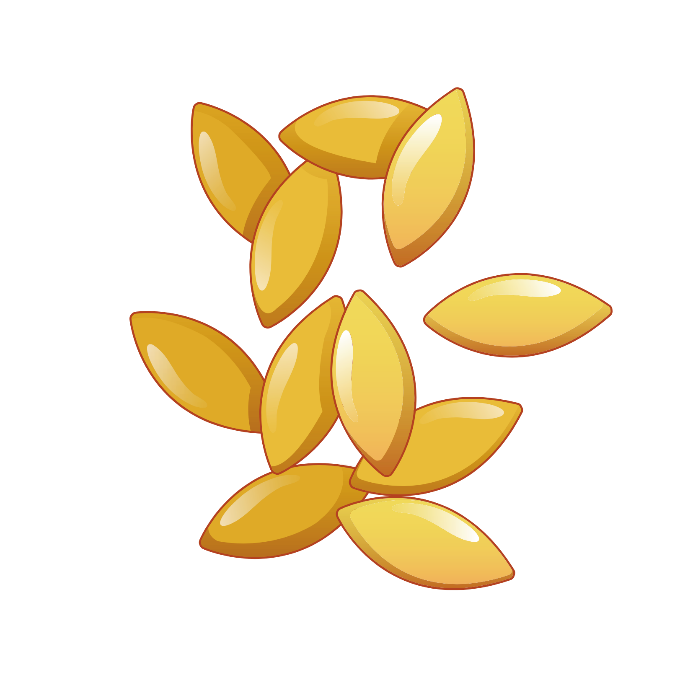 Bài 2. Tính (theo mẫu)
Luyện tập
1&2
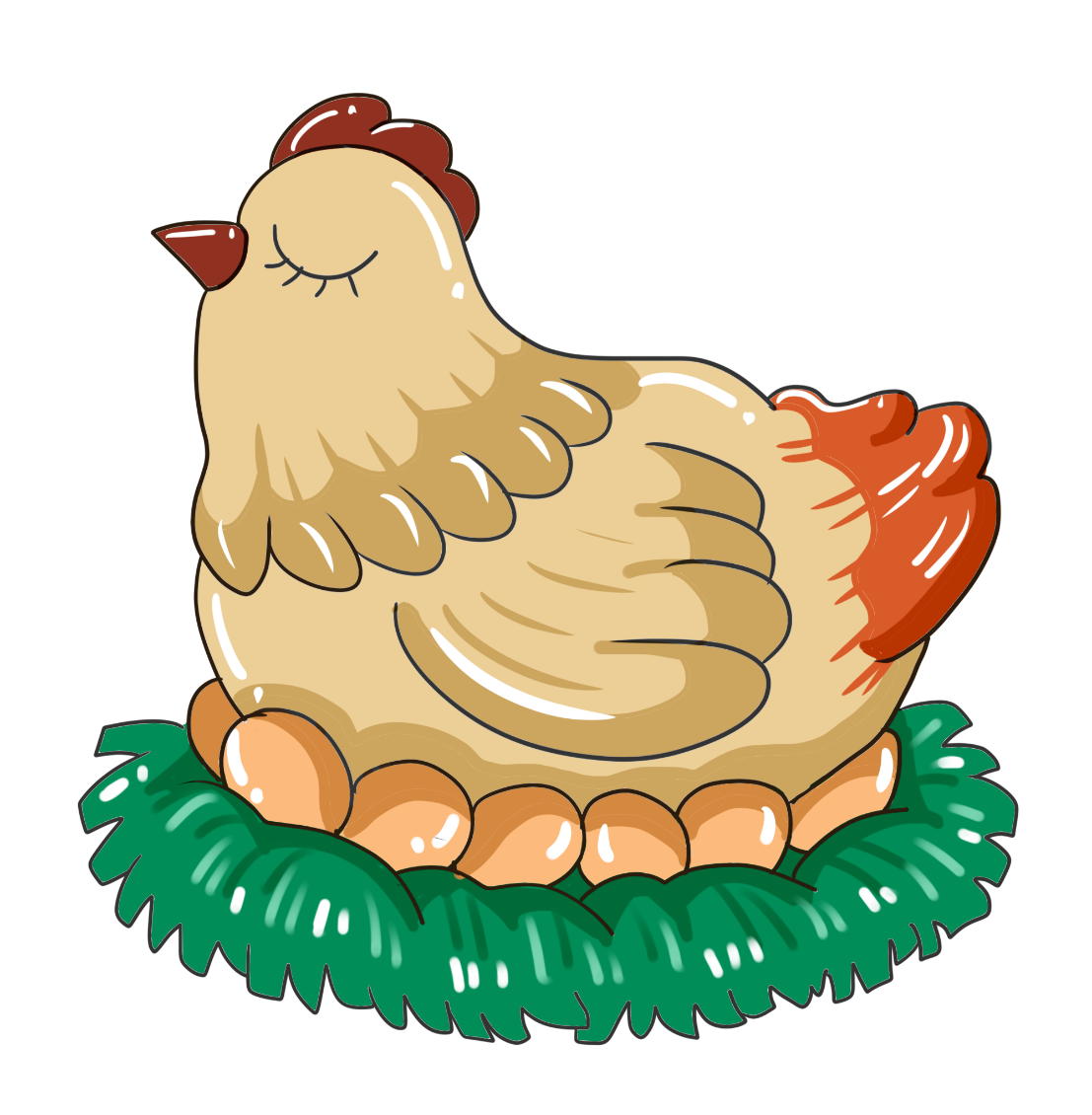 Luyện tập
1&2
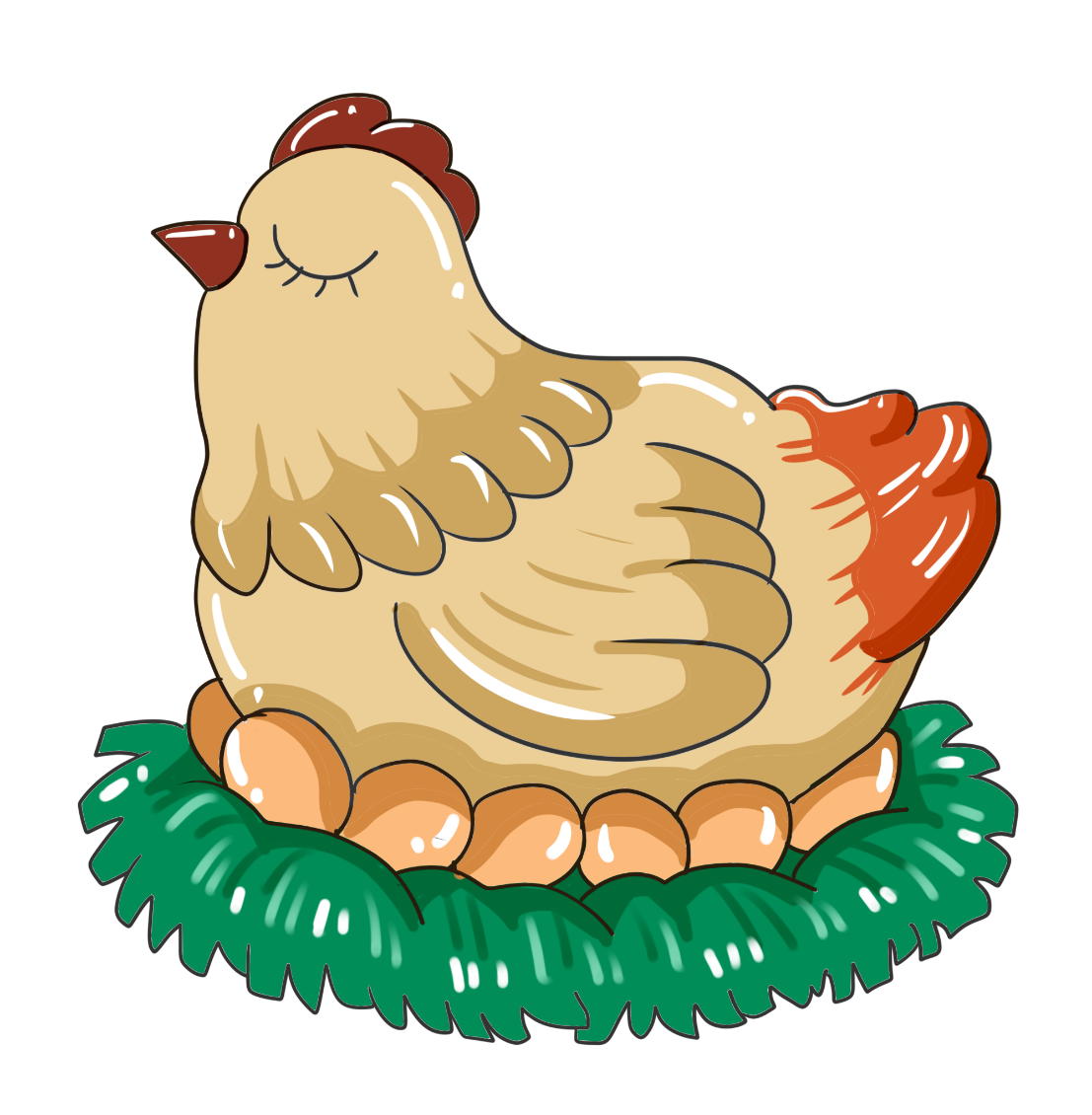 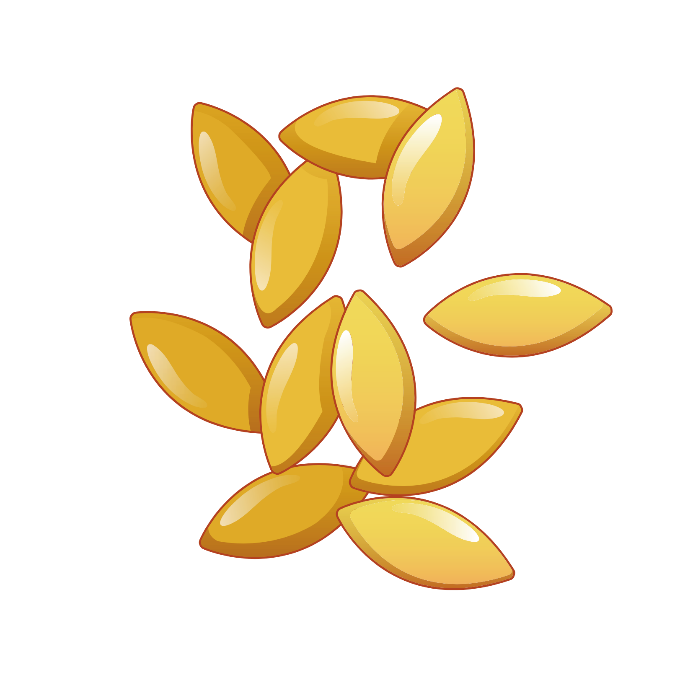 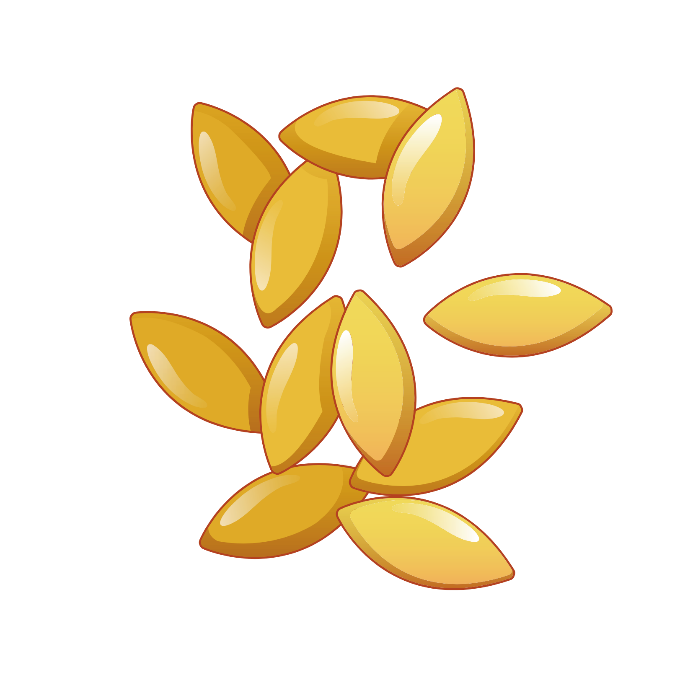 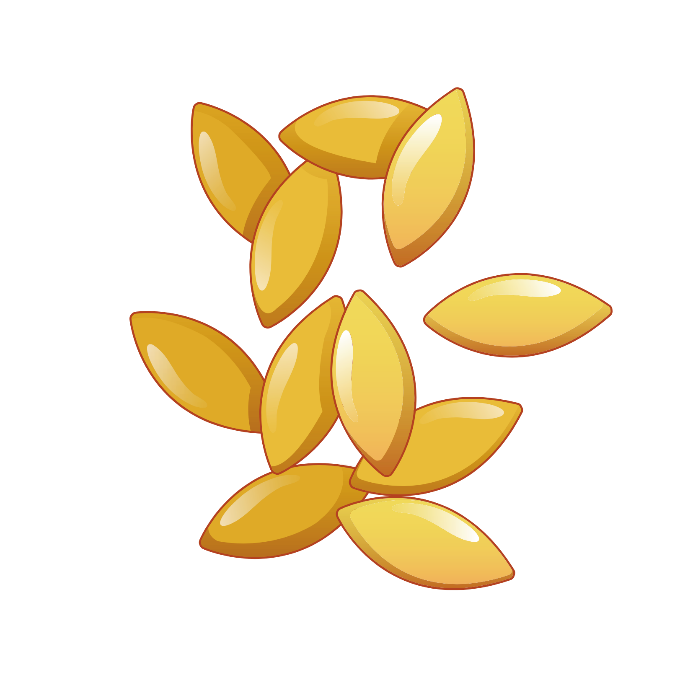 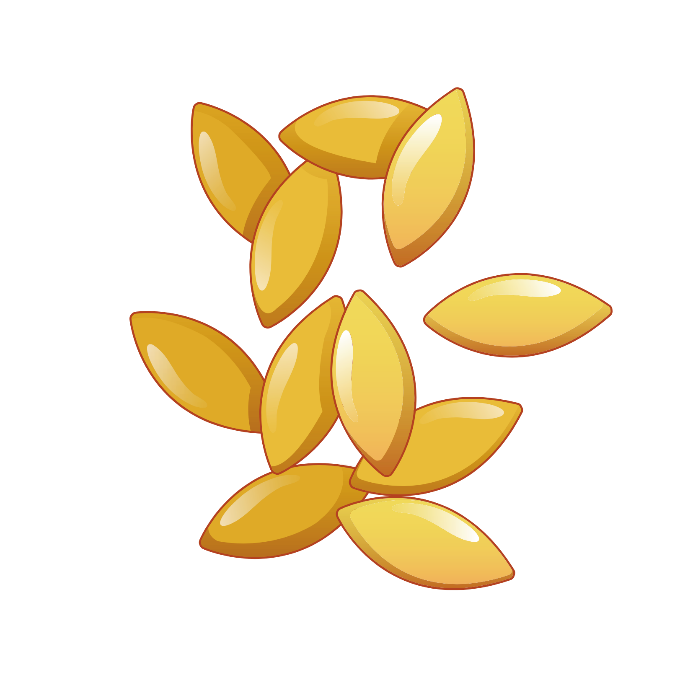 Khởi 
động
Luyện tập
1&2
Luyện tập
4a
Dặn dò
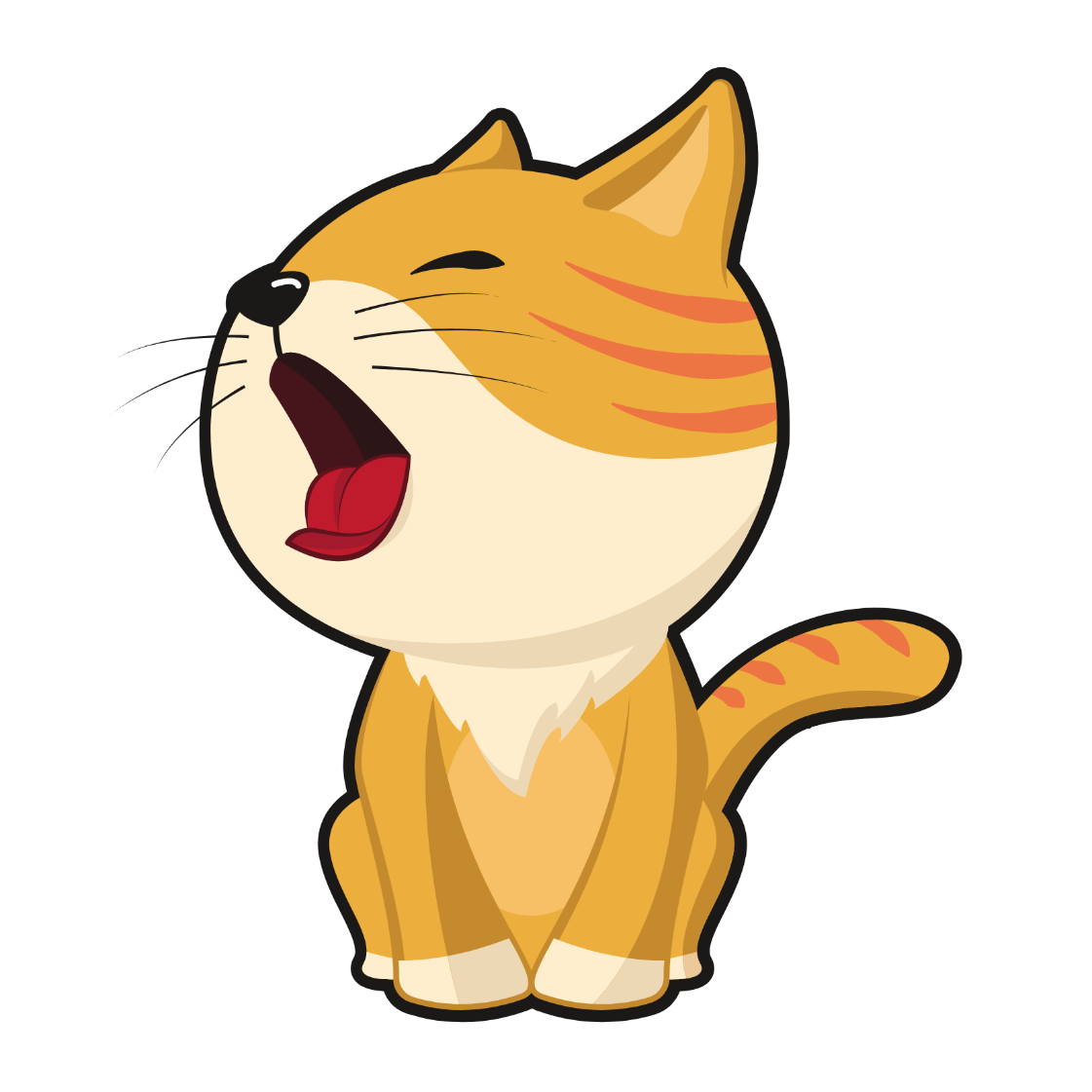 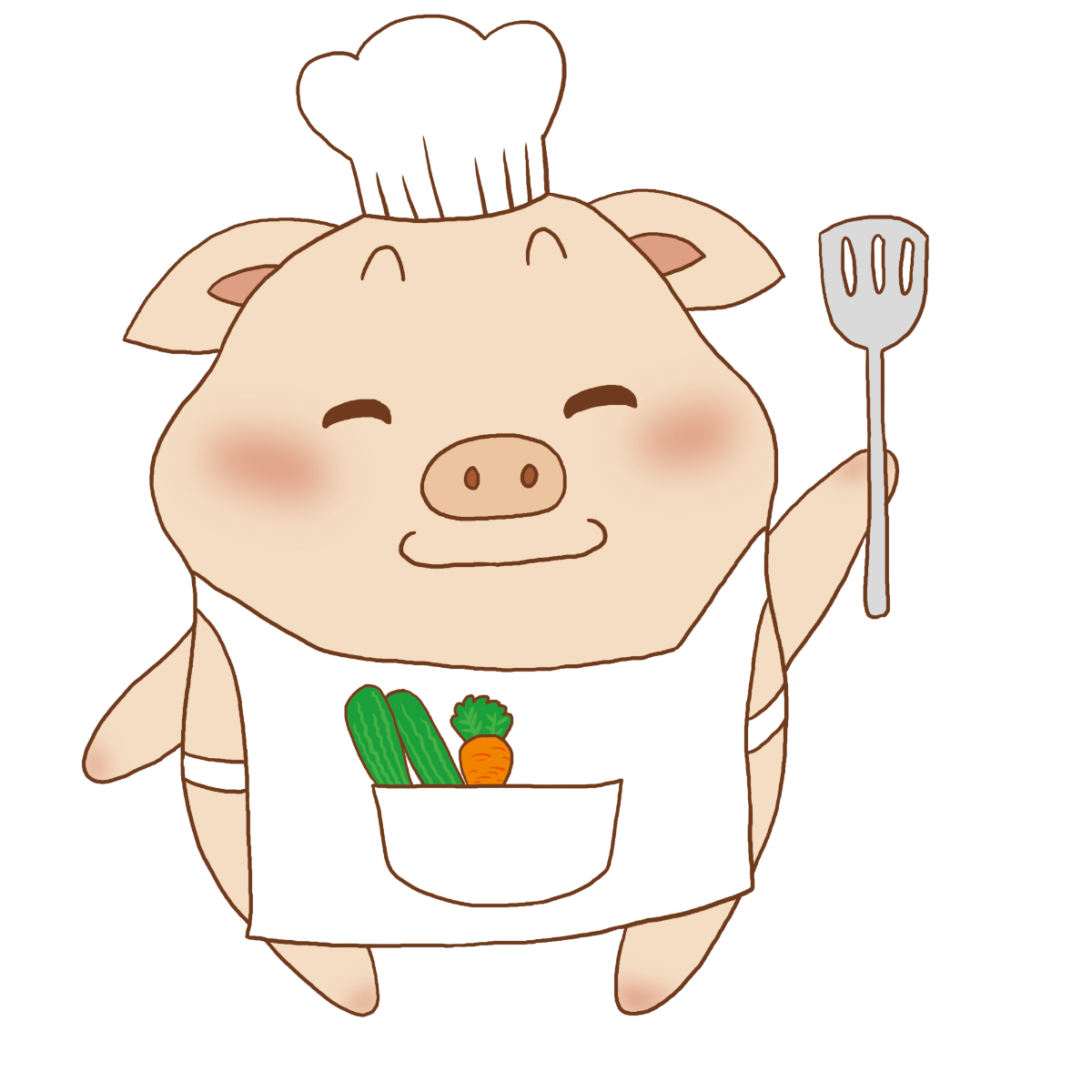 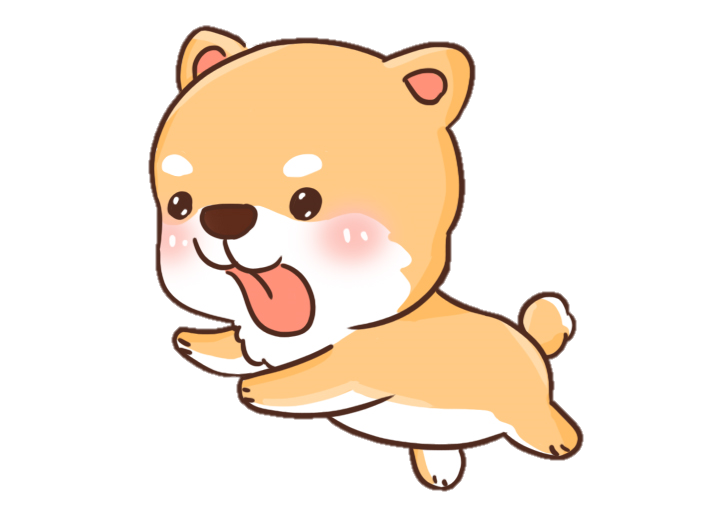 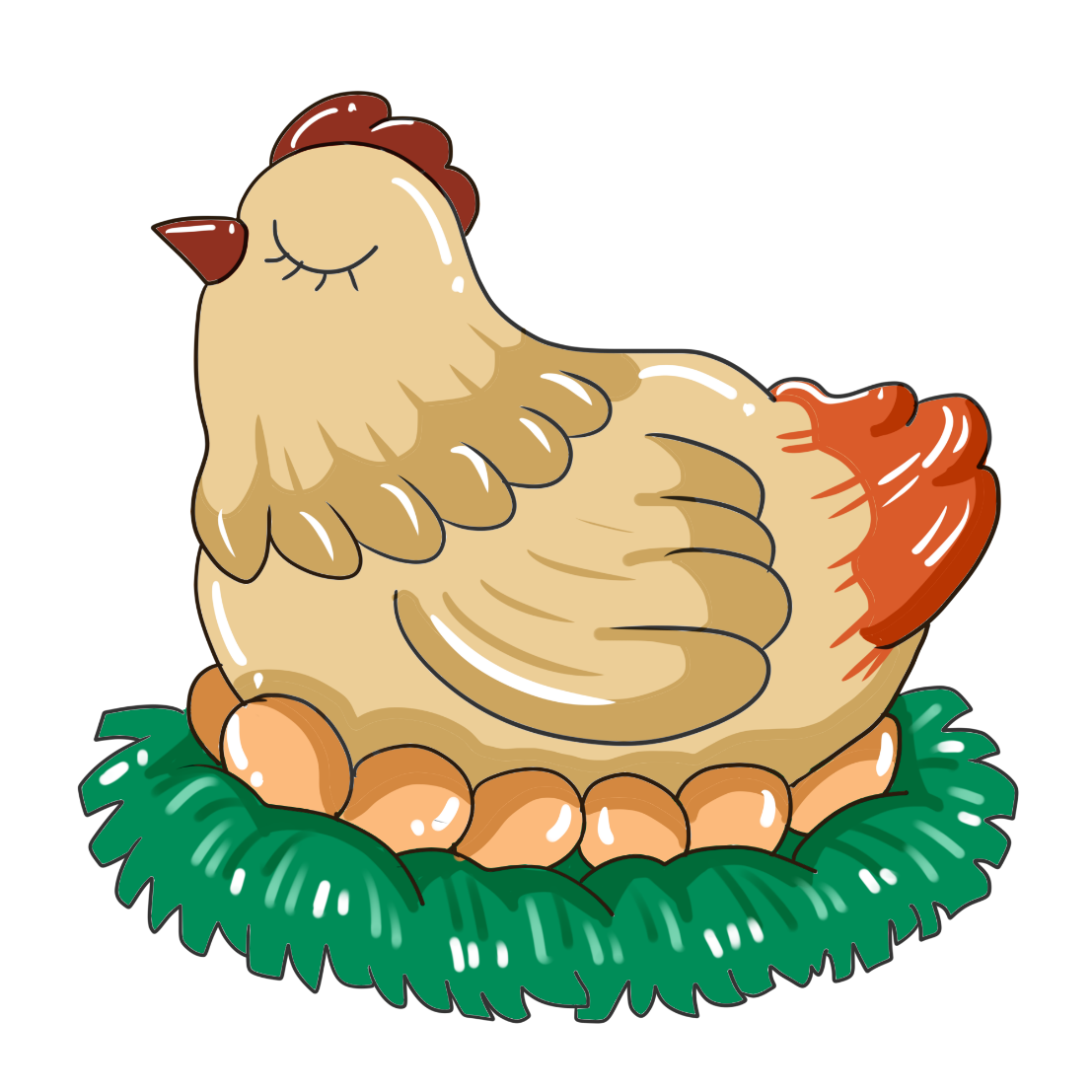 4. Tính rồi rút gọn
Luyện tập
4a
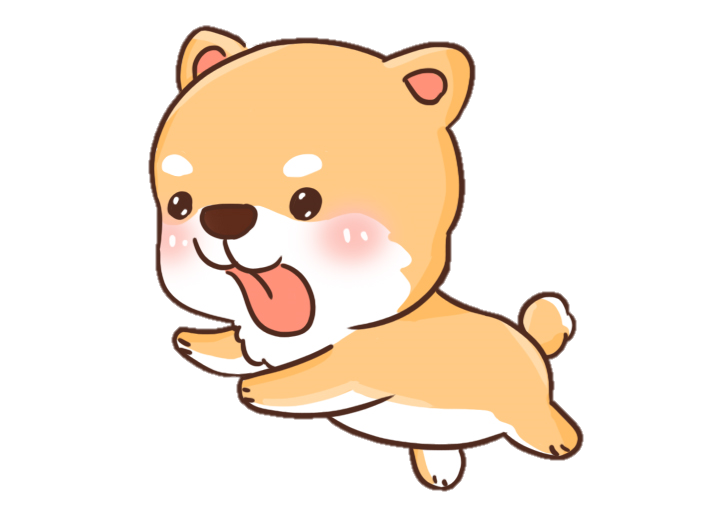 4. Tính rồi rút gọn
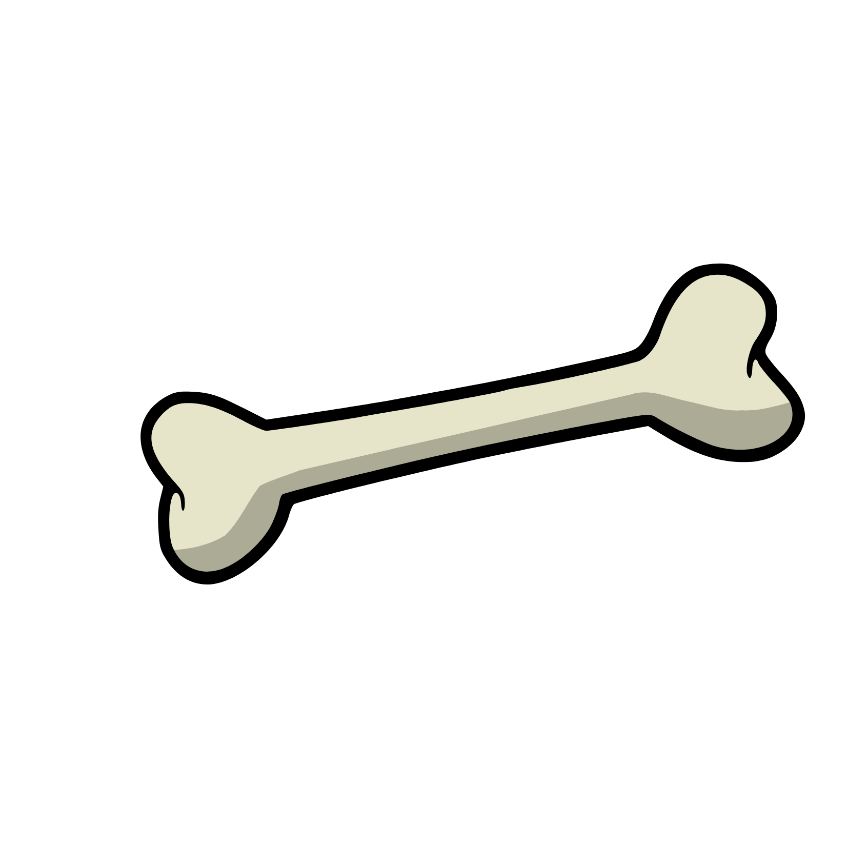 Luyện tập
4a
Ta có thể trình bày như sau:
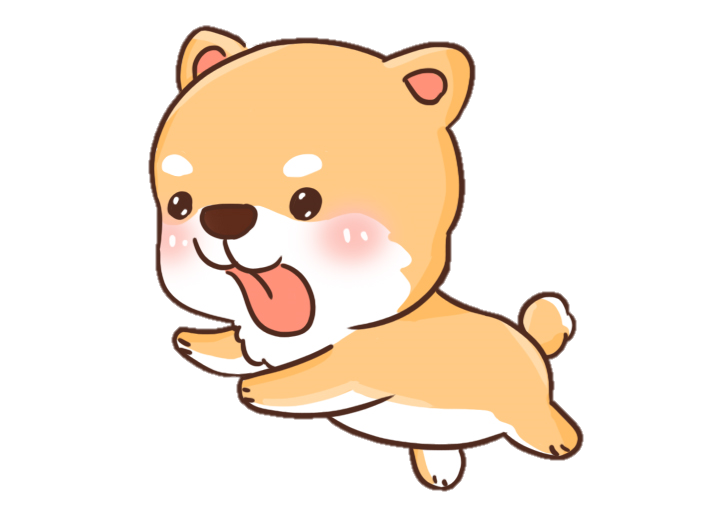 Khởi 
động
Luyện tập
1&2
Luyện tập
4a
Dặn dò
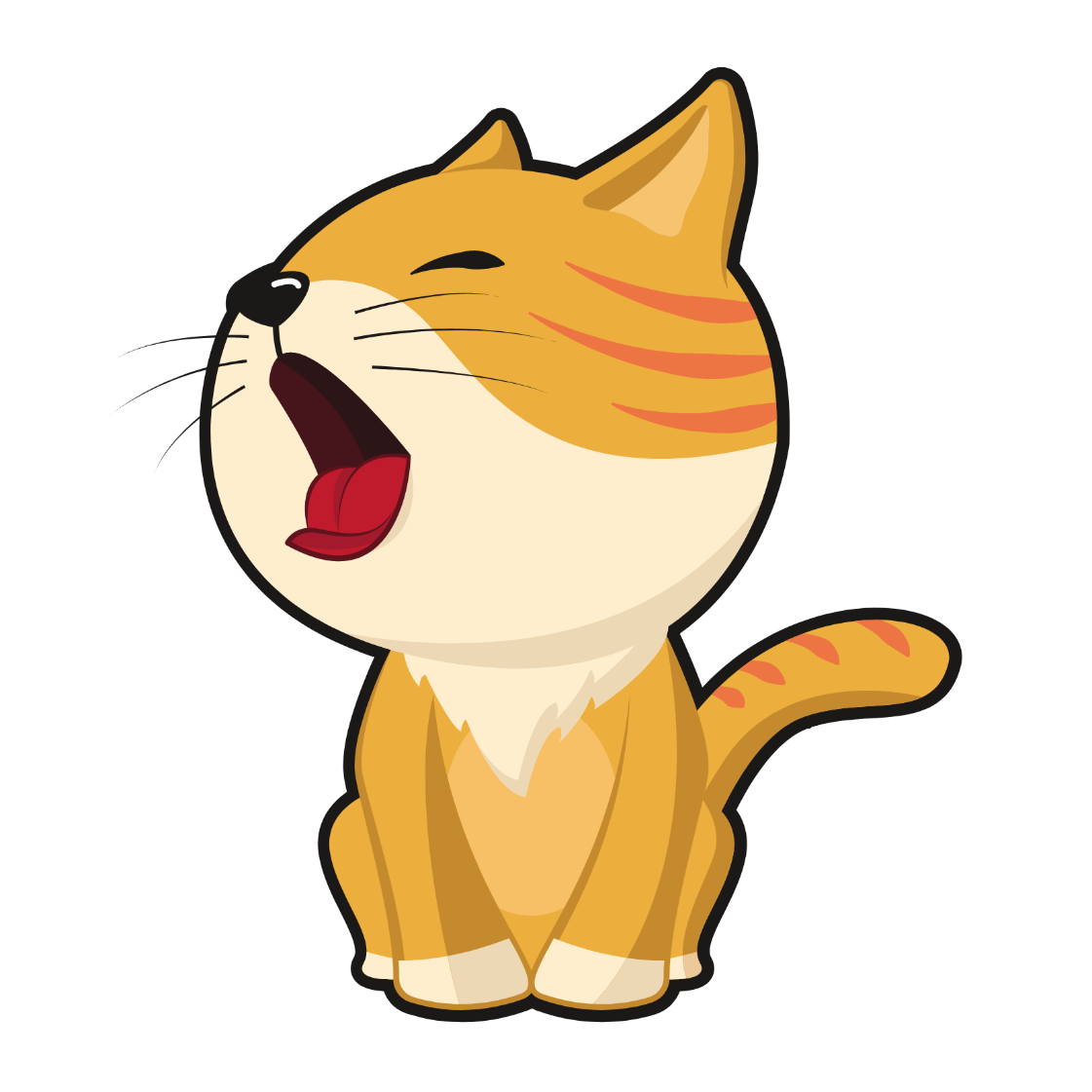 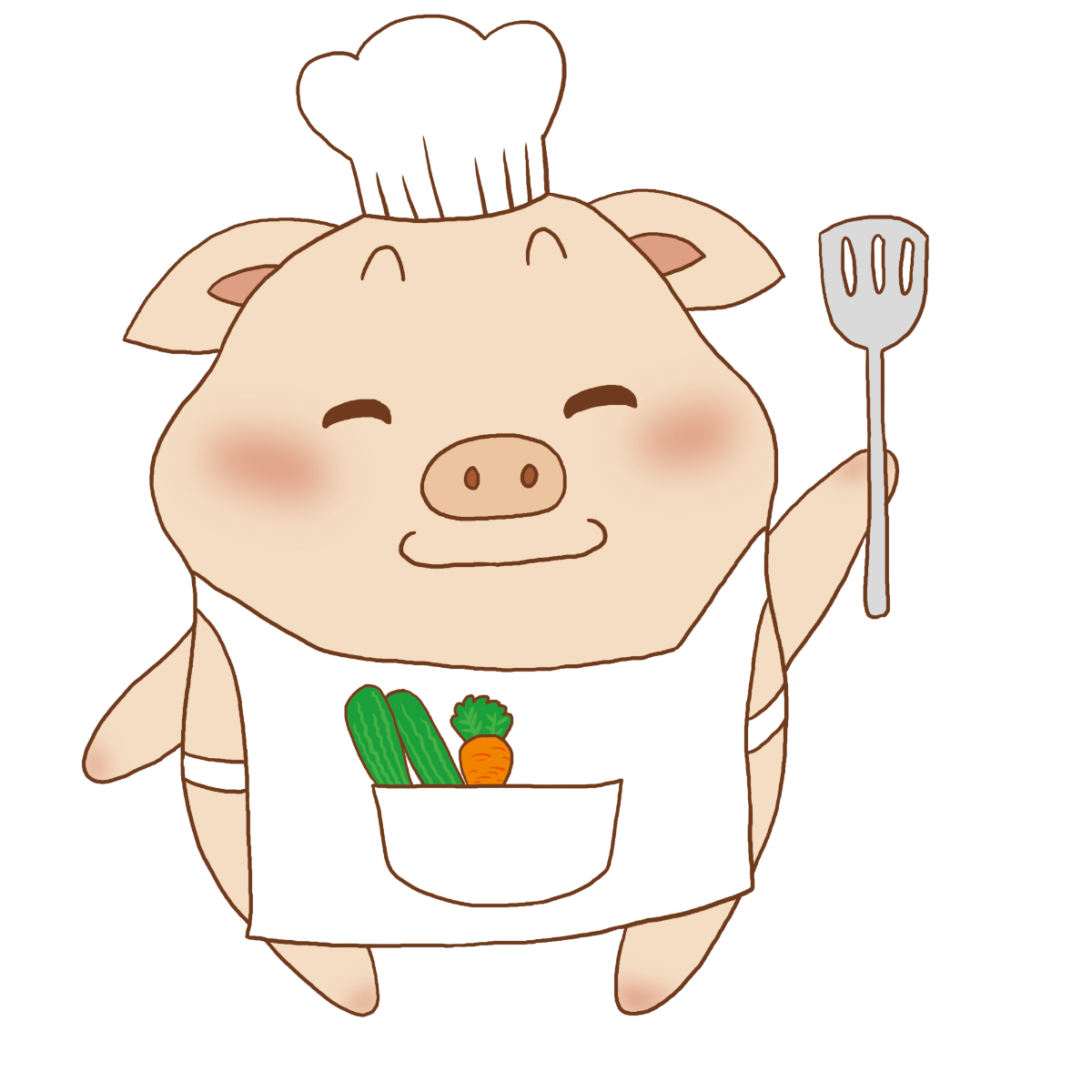 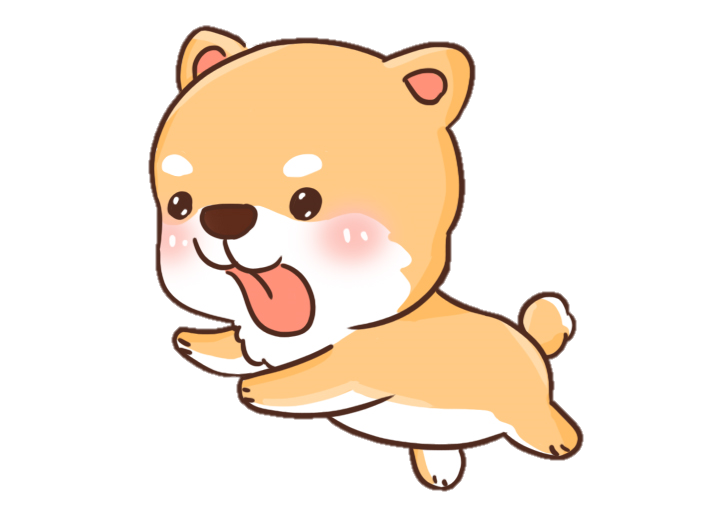 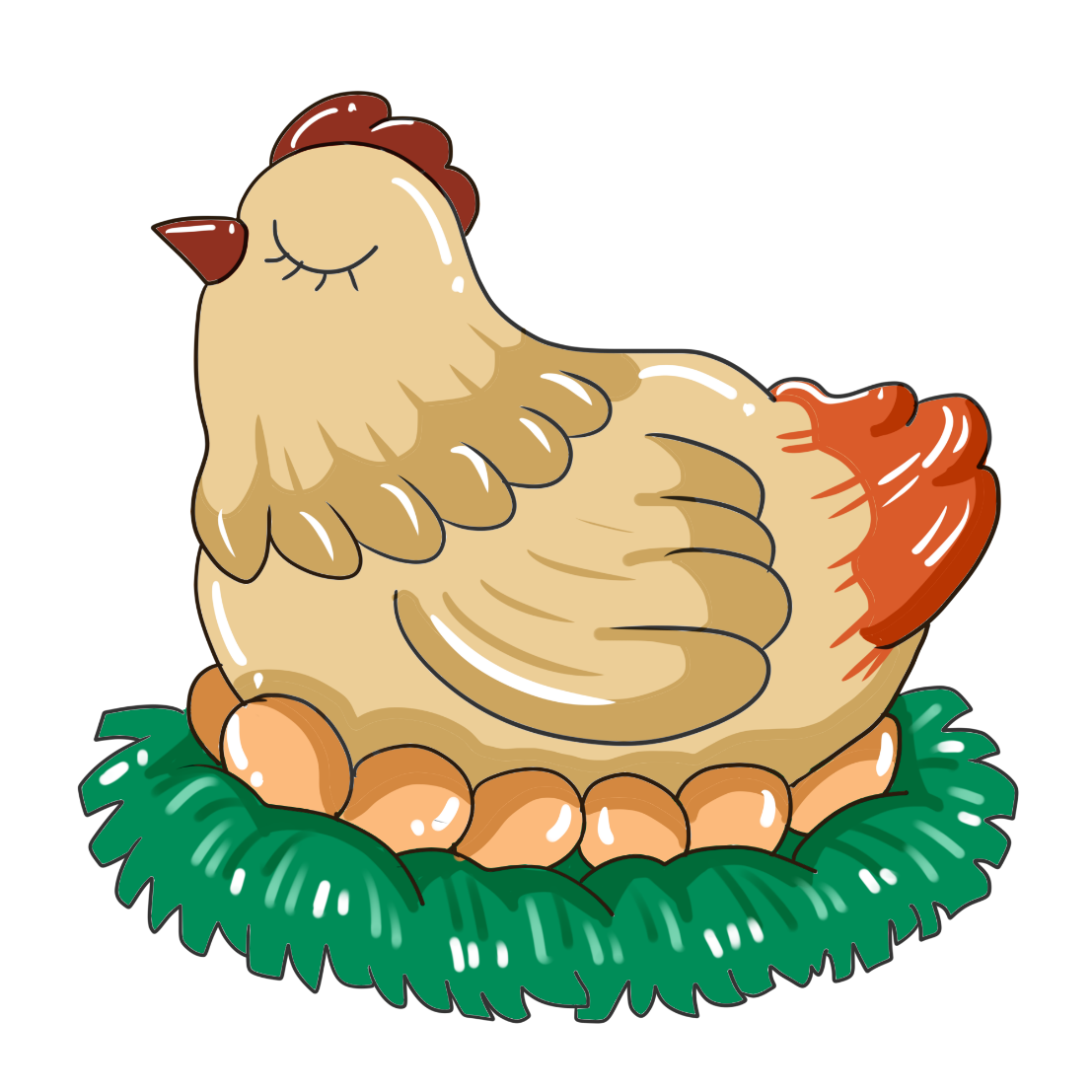 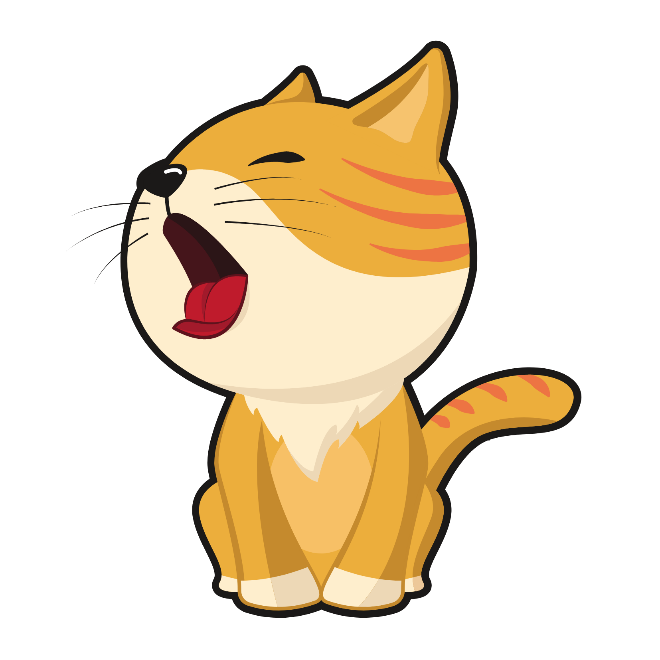 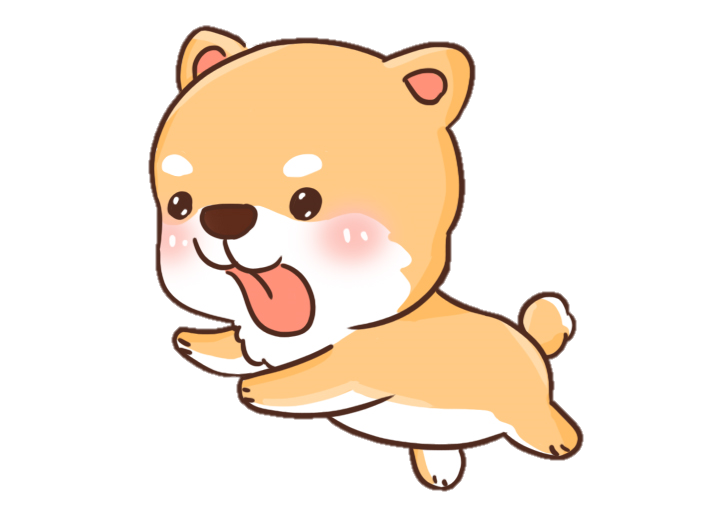 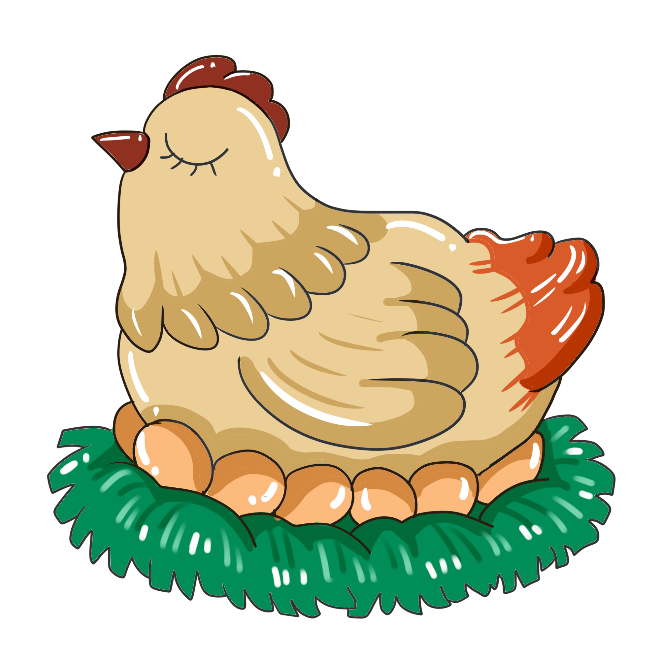 Luyện tập
4a
Xem lại bài
 làm bài VBT
chuẩn bị bài sau
Khởi 
động
Luyện tập
1&2
Dặn dò
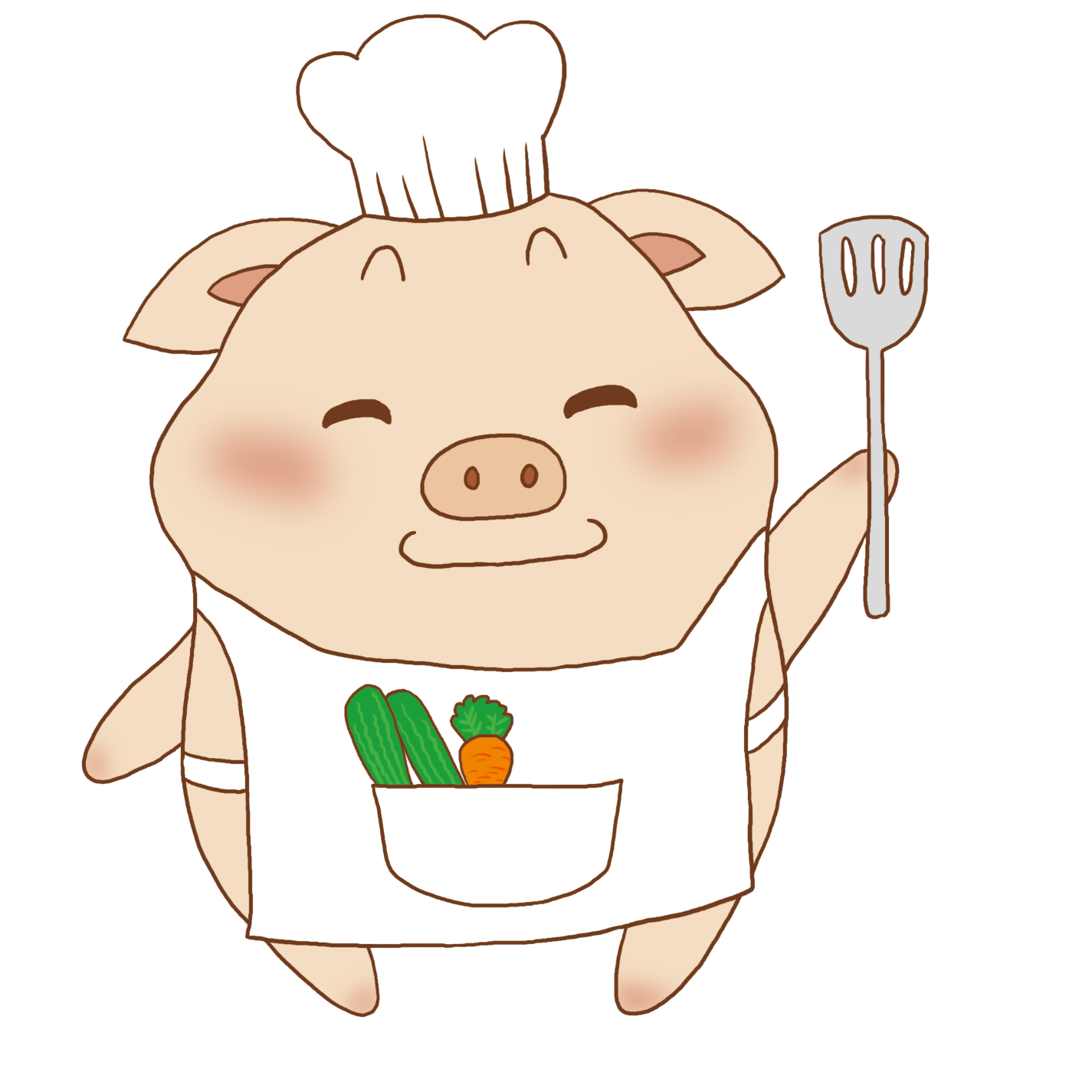 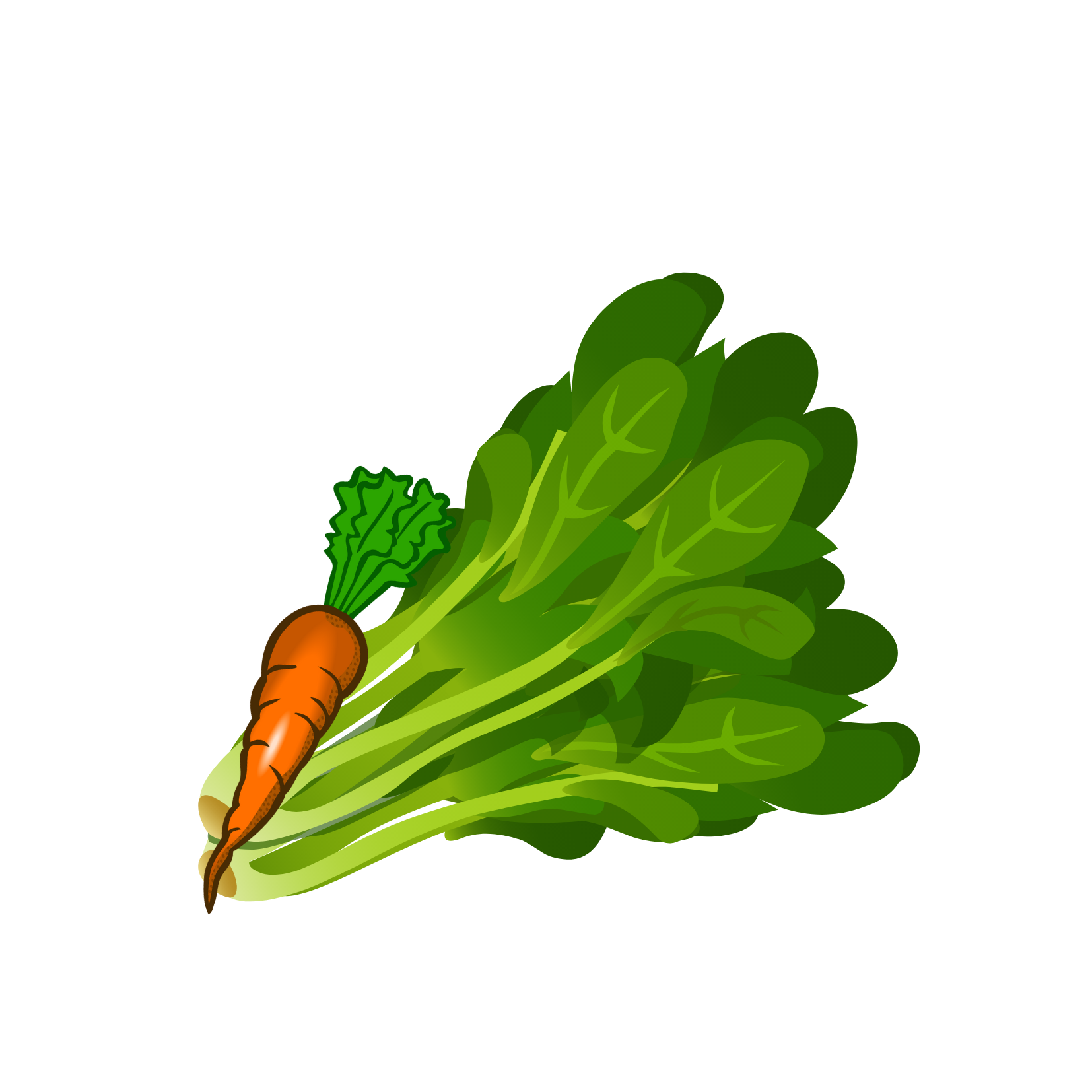 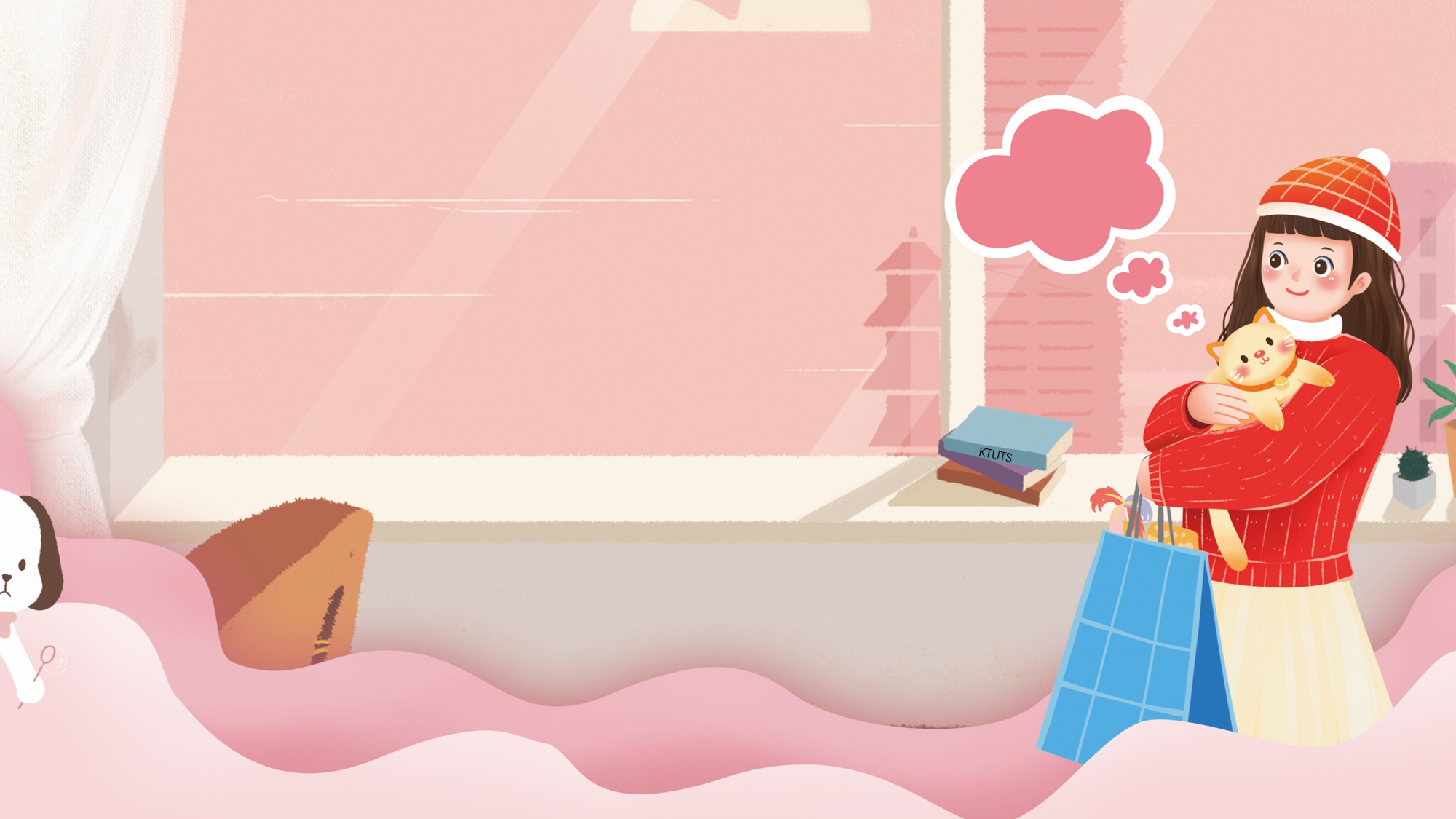 tạm biệt!
Chúc em học tốt!
KTUTS